Procedures with amputated parts and preparing for replantation (reimplantation, revascularisation)
Plastic, Reconstructive and Aesthetic Surgery and Burns
Surgery 2015/2016
Primarius, Ass. prof. Zdravko Roje, M.D.
Definition:
   

… replantation is operating procedure that is carried out after amputation injury and with it establishes the circulation and reconstruct all anatomical structures for a function more important amputated part
History of the replantation
First replantation of the upper extremity in the level of the elbow: 
   1962-12.y. children: Malt i McLehman, Boston
1962.- First revascularization of the finger in human: Klainerth i Kasdan, Kentacky, USA
1963.- First replantation cases in China - Chen  and Co.
1965.- First replantation in Japan -  Komatsu and Tamai 
1968.- First reconstruction of  thumb of the hand – Toe to thumb transfer- Cobett, USA
MARKO  replant, Godina, 1981.

	Book: History of the replantation: Kleinerth and Co, 1991.
Indications for replantation
Microsurgical center and good microsurgical team 
Decision always be individualized 
Technique for micro replantation
Technique for micro replantation
Type of the amputation injury 
Condition of the amputated stump
Condition of the amputated part
Alo-transplantation
Time of worm ischemia
Year of age, profession,  motivation, and all.
Expected result, i. e. functional recovery, and all.
Morbidity, rehabilitation, return to work and life  (QL)
Amputations
Definition:
  Macroamputation 
  	Hand – RC articulation
       Lower leg – TC articulation
 Microamputation  
      	Hand and the lower extremity
  Multilevel amputations
  A. total amputation: division of all anatomical structures
  B. subtotal amputation: preserved  the bridge of skin, blood vessel, or other tissue
		> Muscle masse & < time for ishemic tolerance 
Re-vascularisation 
Procedures in case of the subtotal amputation
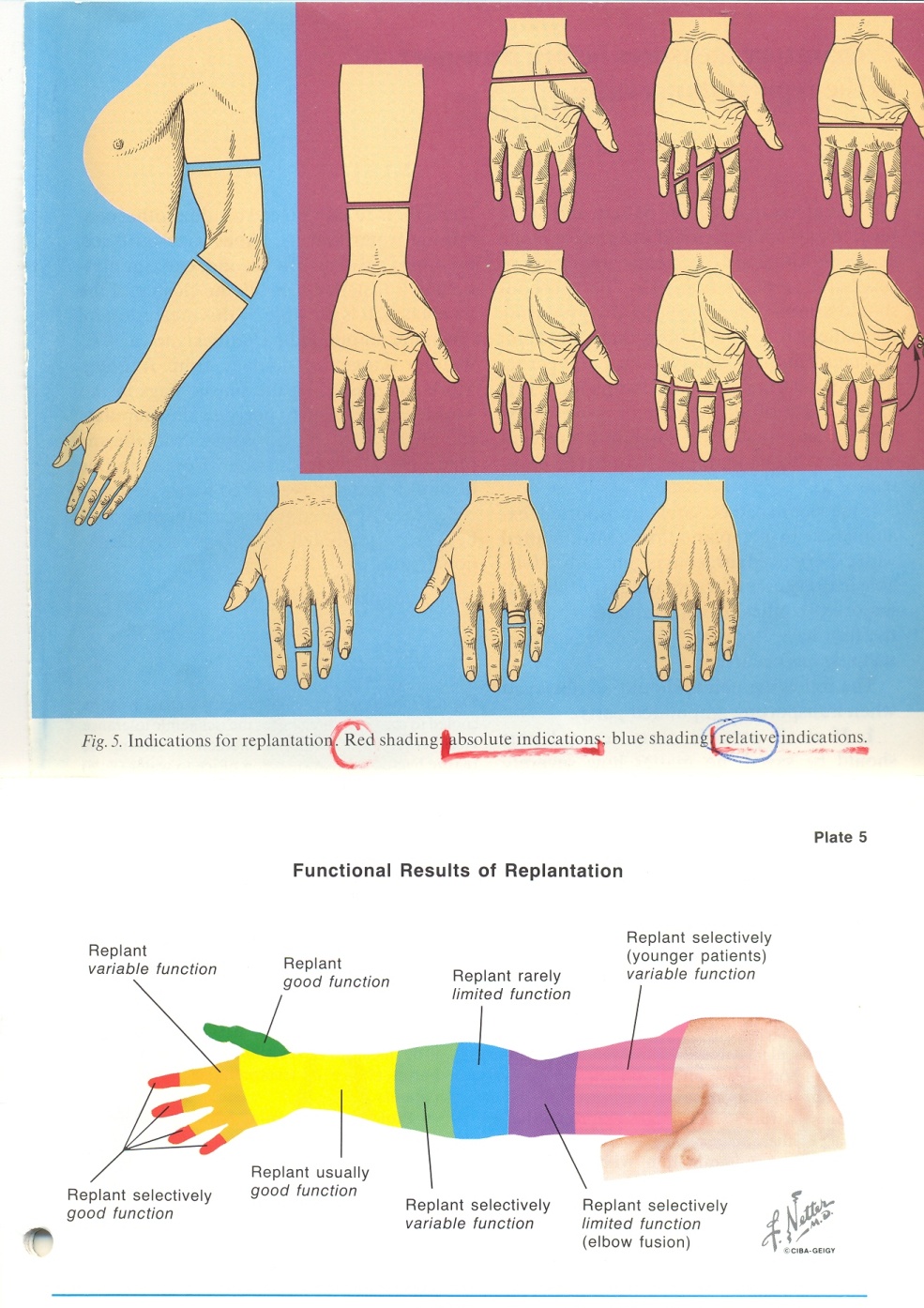 Shema of the amputations
Macro  and micro amputations
Replantation
Time for replantation.....
The time elapsed since injury (Time of the worm ischemia)
Time of the worm ischemia for micro-replantation 
( < muscle masse)
Time of the worm ischemia for macro-replantation 
( > muscle masse)

 Amputated part (Replant)
Smooth cutting injury
Conquasation
Avulsion injury
Conditions of the soft tissue, bone, tendon, blood vessels , nerves, joints at all.
Replantation
Amputated stamp :
  -   Stop bleeding; Torniguet
  -    No use of the vascular cleme or peans 
  -    Aseptic debridement of the amputated stump
  -   Treatment of general conditions and traumatic shock  
  -   Preparation for transport and replantation

Amputated parts (Replant):
   -  Aseptic debridement of the amputated part 
   -  Plastic bag with ice (Ice prolonged ischemic time of the amputated part)
   -  Transport packaging: termos suitcase or portable refrigerator (+40C)
Procedure with amputated part or replant
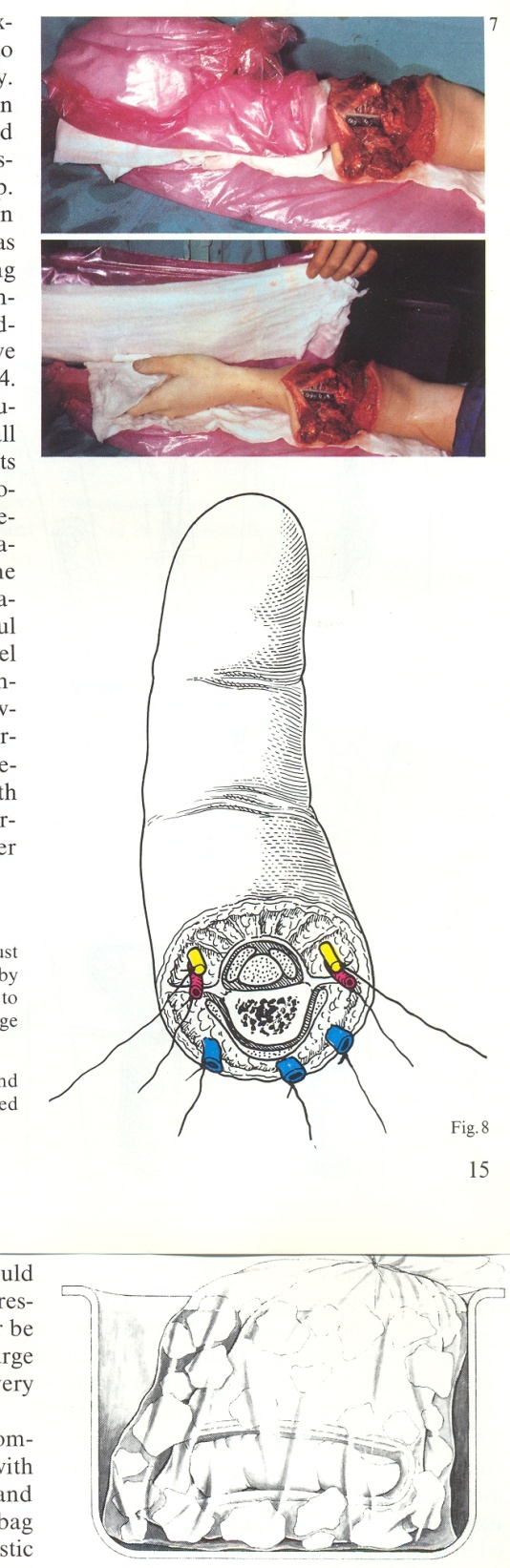 Obrada amputata: 
skraćenje amputata: posebno koža, mišićna masa, tetivni dio, koštani skelet, zglob, NVS i dr. tkiva
Replantation
Absolute indication for replantation:
Amputation injury in childhood
Thumb amputation
Amputation of the multilevel  
Trans-metacarpal amputation and radio-carpal amputation
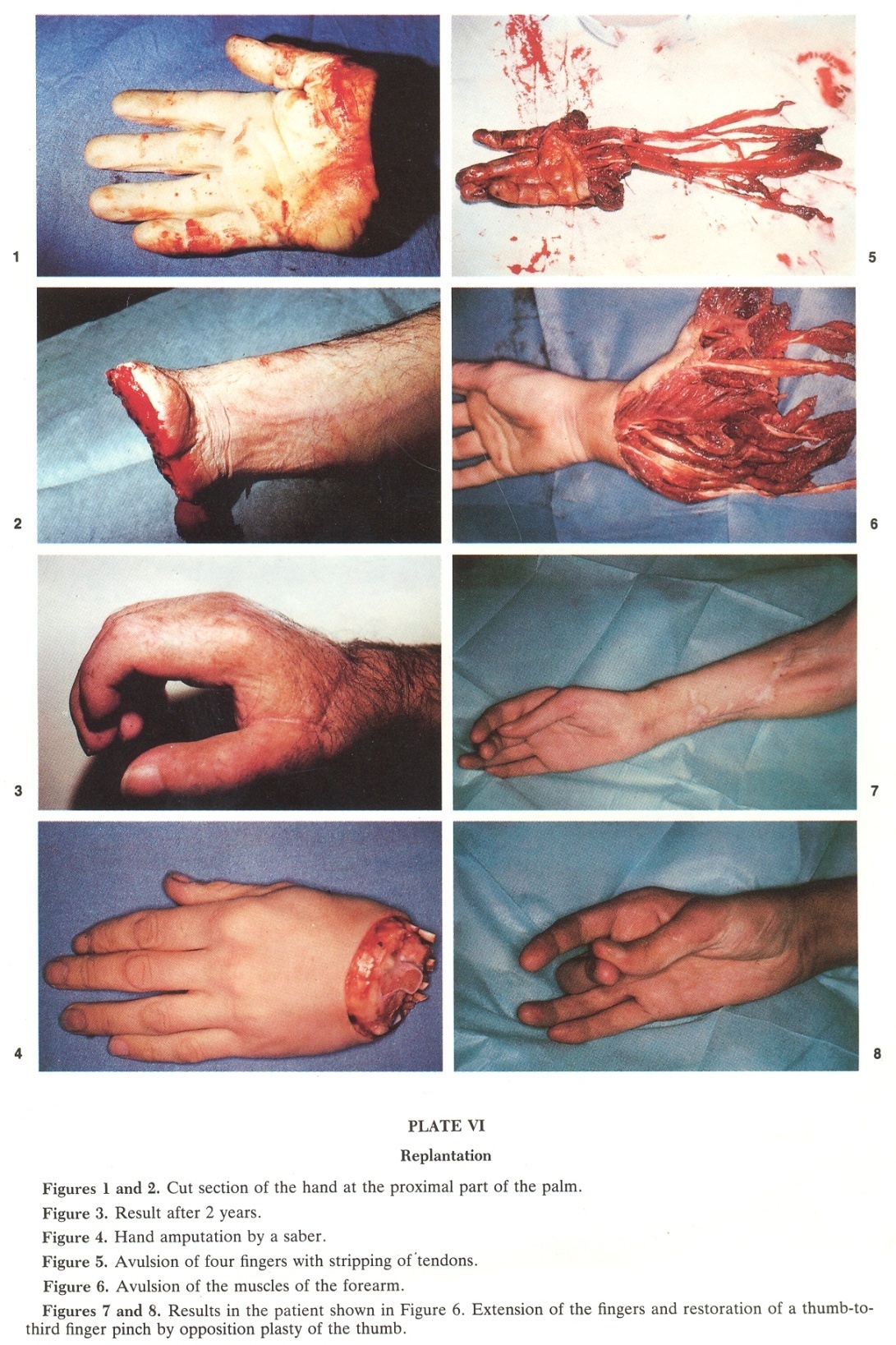 Replantation
Contraindications:

Absolute contraindications:
      		heavy general condition
         	extensive conquasation, avulsion injury et all.
    
Relative contraindications:
         	patient age, bed general condition, multilevel amputation, 
		singe digital amputation, expected for the thumb
		huge, dirty wound of amputated part
Replantation
Surgical technique:

Type of the anesthesia
Stabilzation of the general conditions and vital sings
Preoperative examination of the replant and amputated stamp
General roles: 
Reconstruction of all functional  structures during the first operation
Principles of treatment of each particular structures
        		(Bone, soft tissue, blood vessels at all.)
Blood coagulation and vazospasam
Tissue incompatibility & Immune supression 
		(i.e. Alo-transplantation)
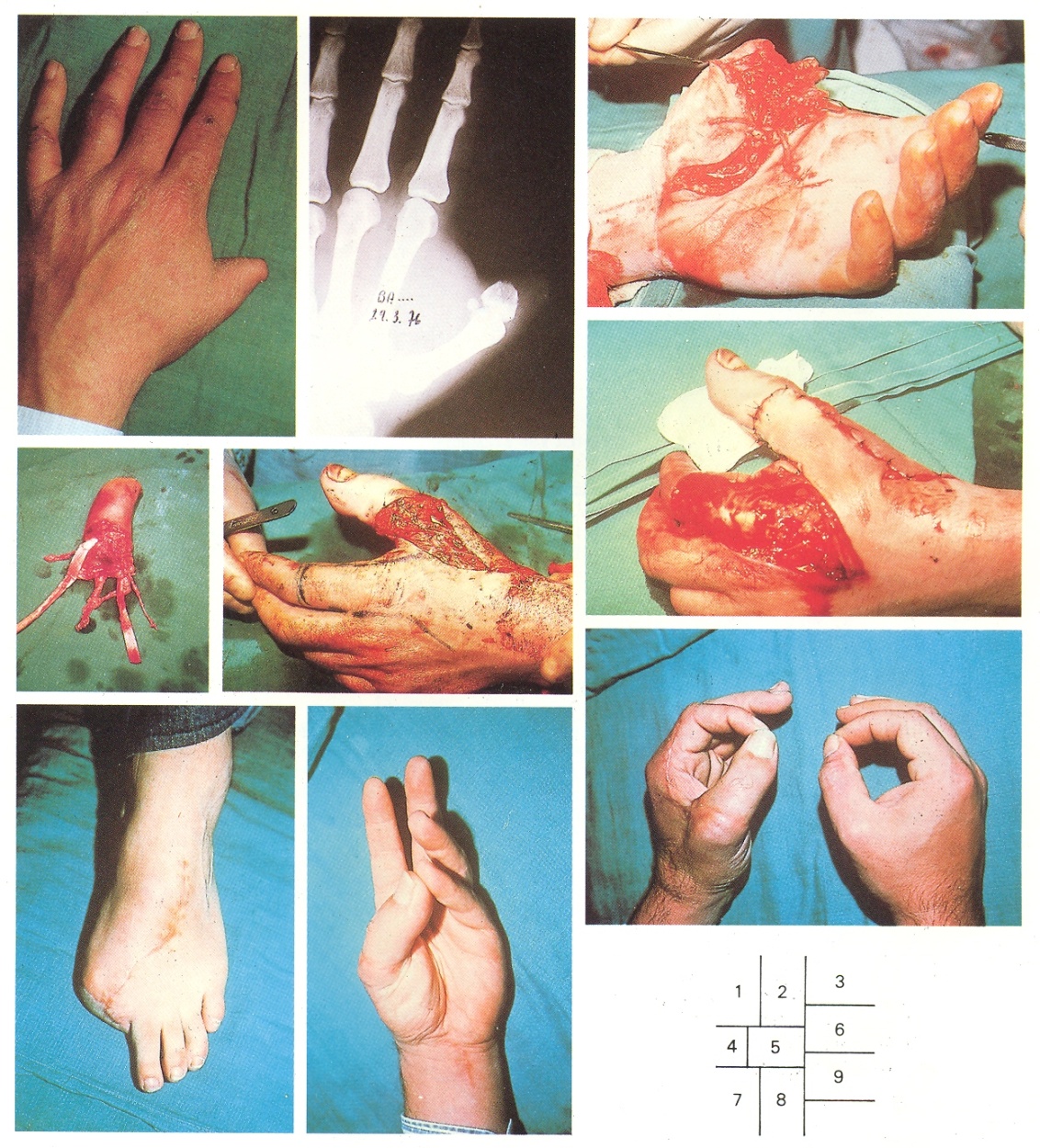 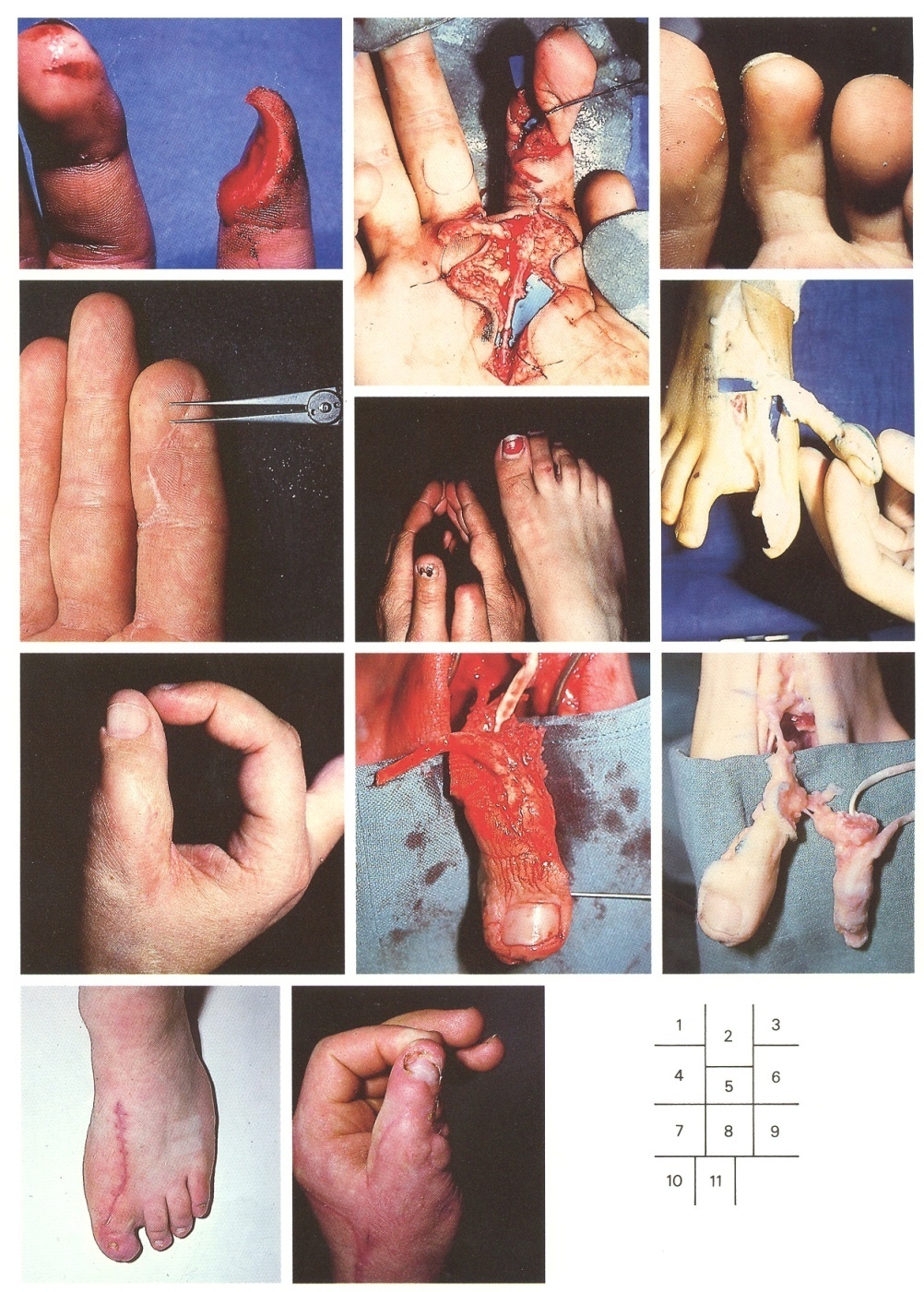 Microsurgical instruments and devices
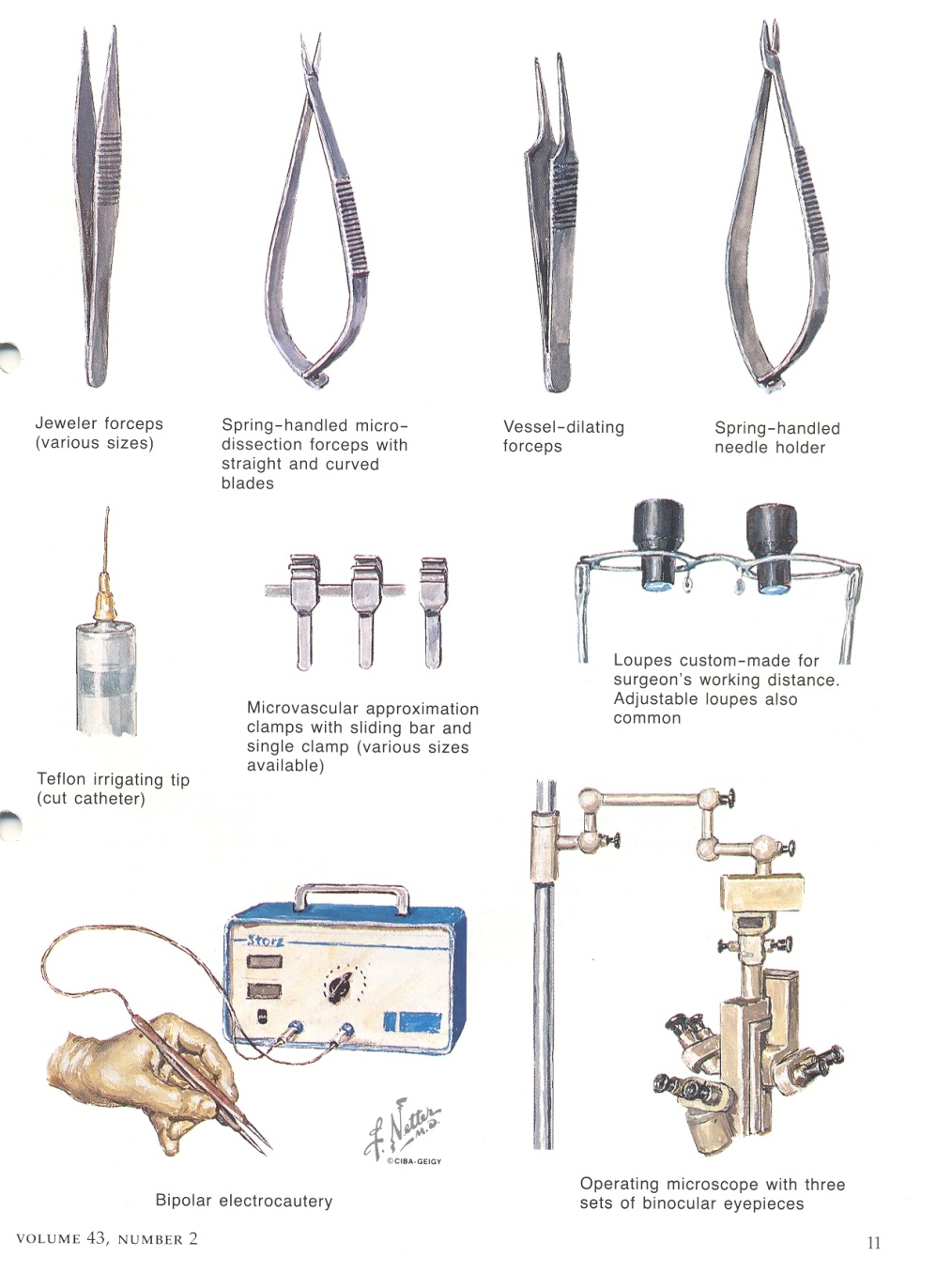 Micro-anastomosis of blood vessels
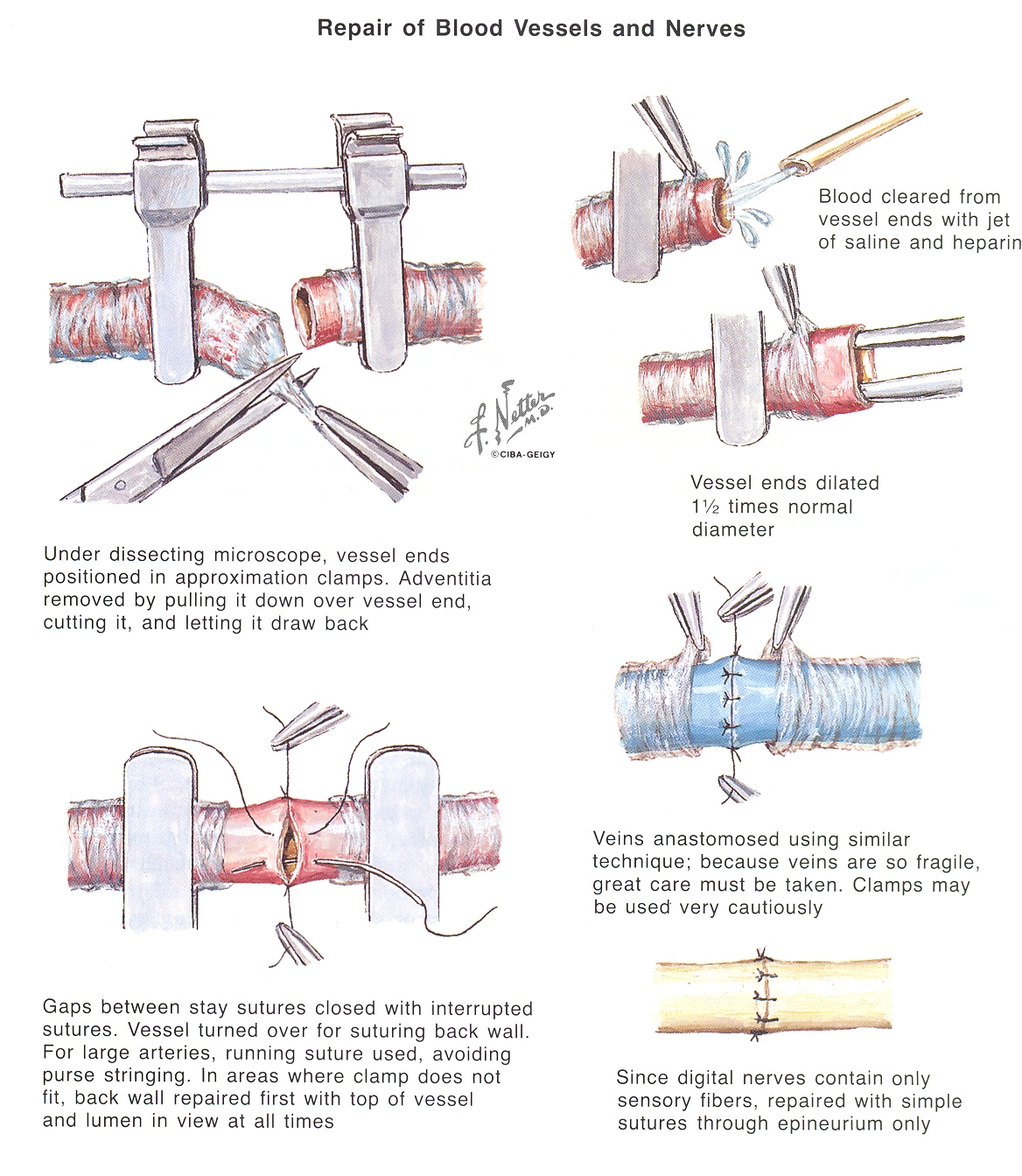 The hand-Sections at  several levels
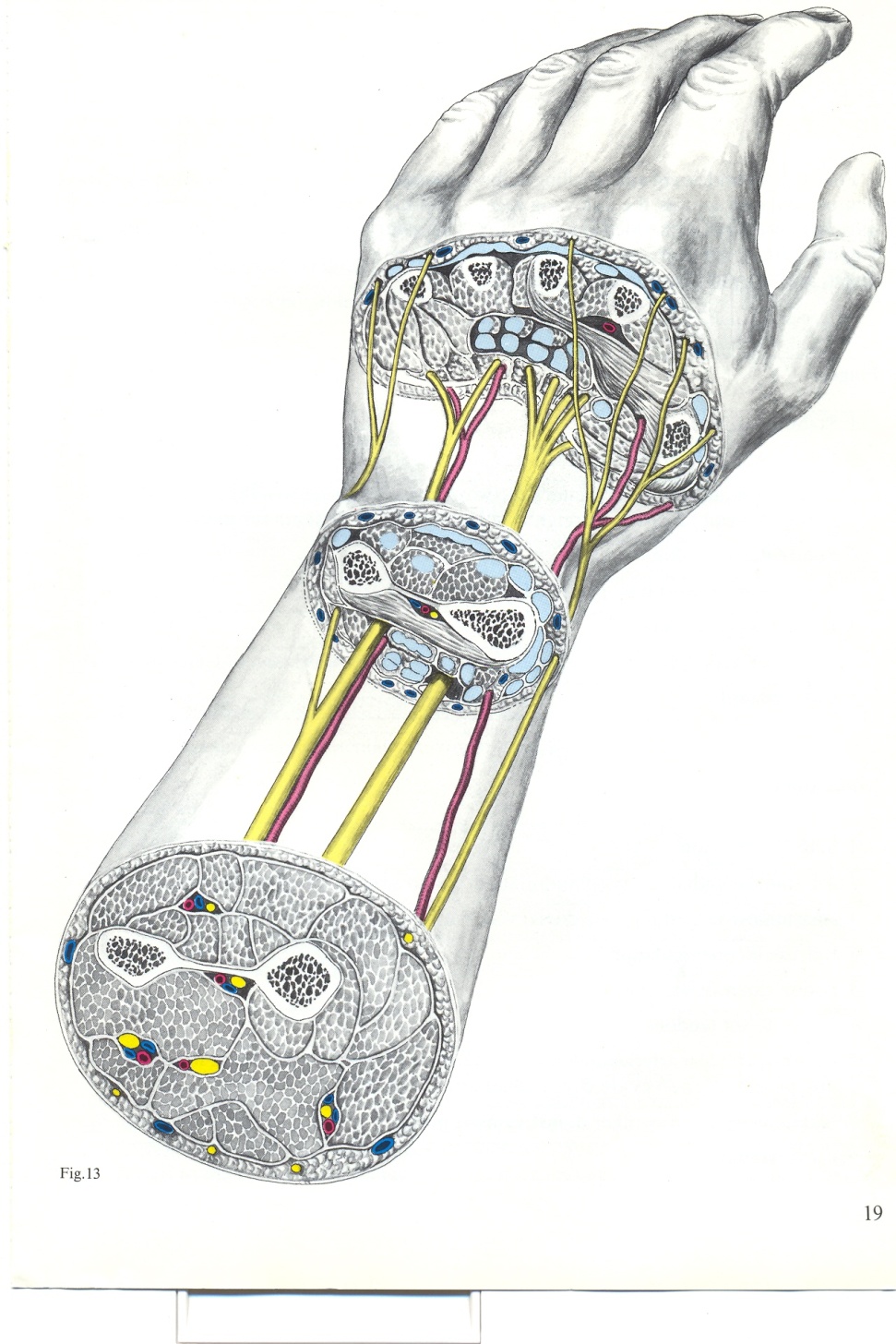 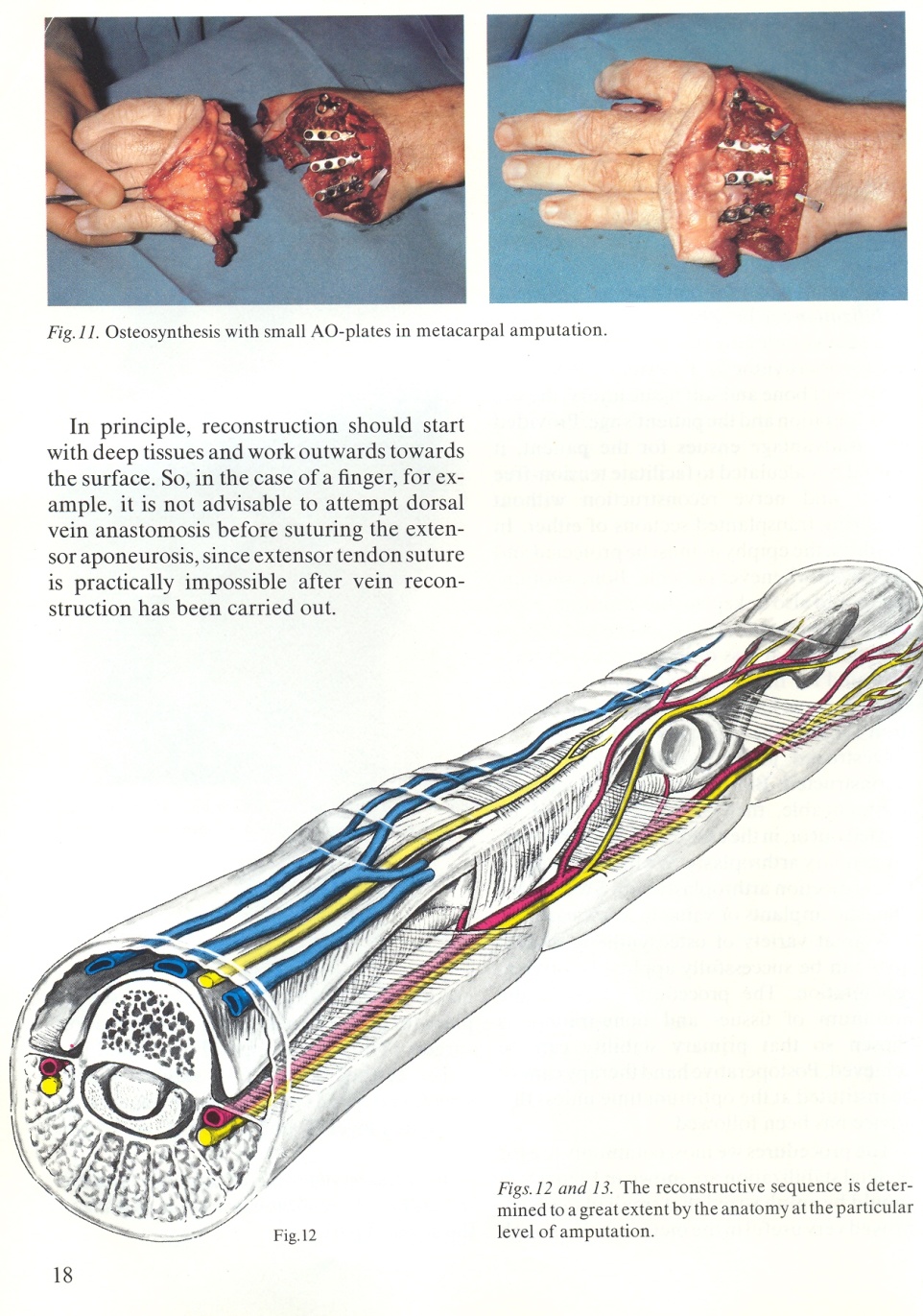 Metacarpal amputation-A.O. Transection of finger- NVB
The blood supplies
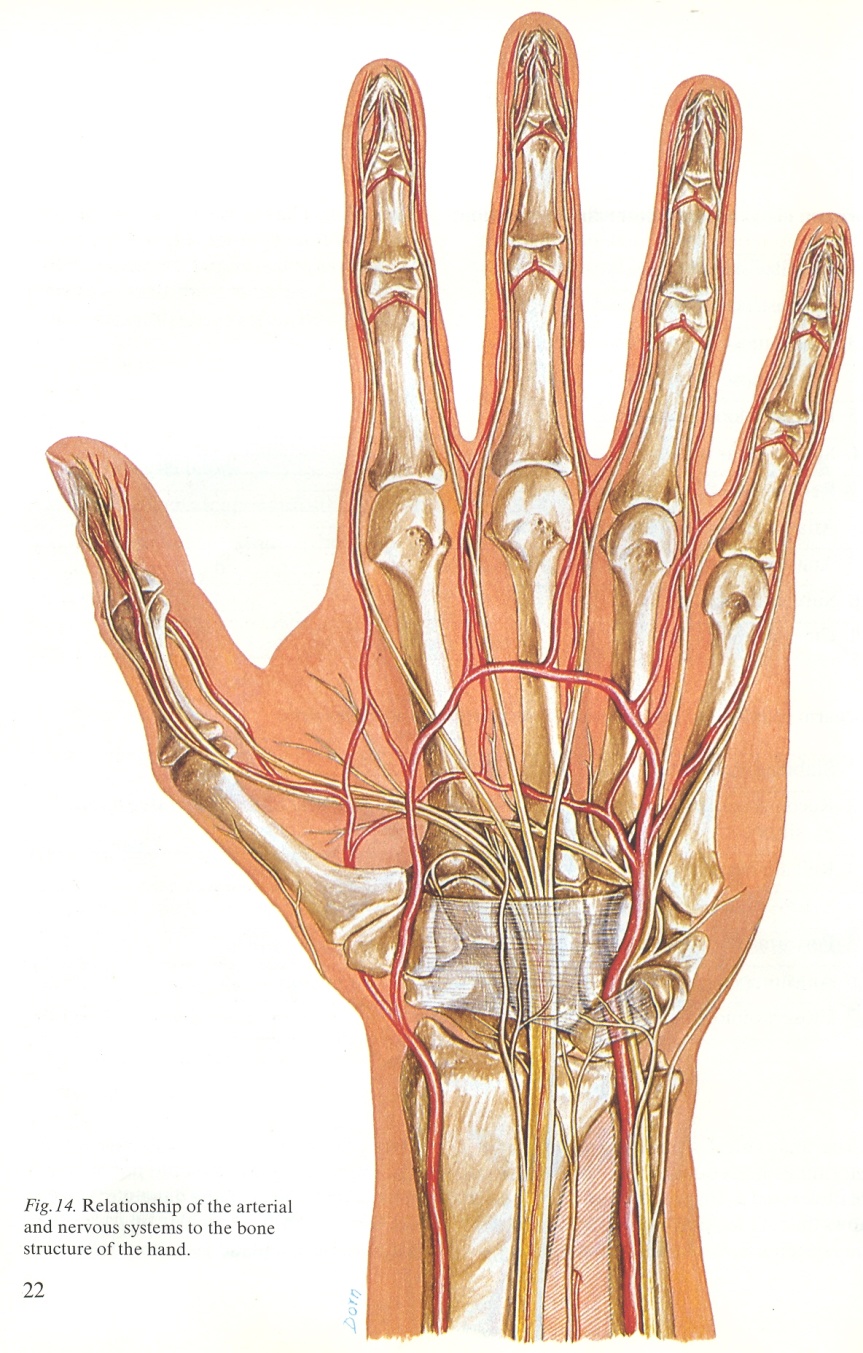 AO-osteosynthesis
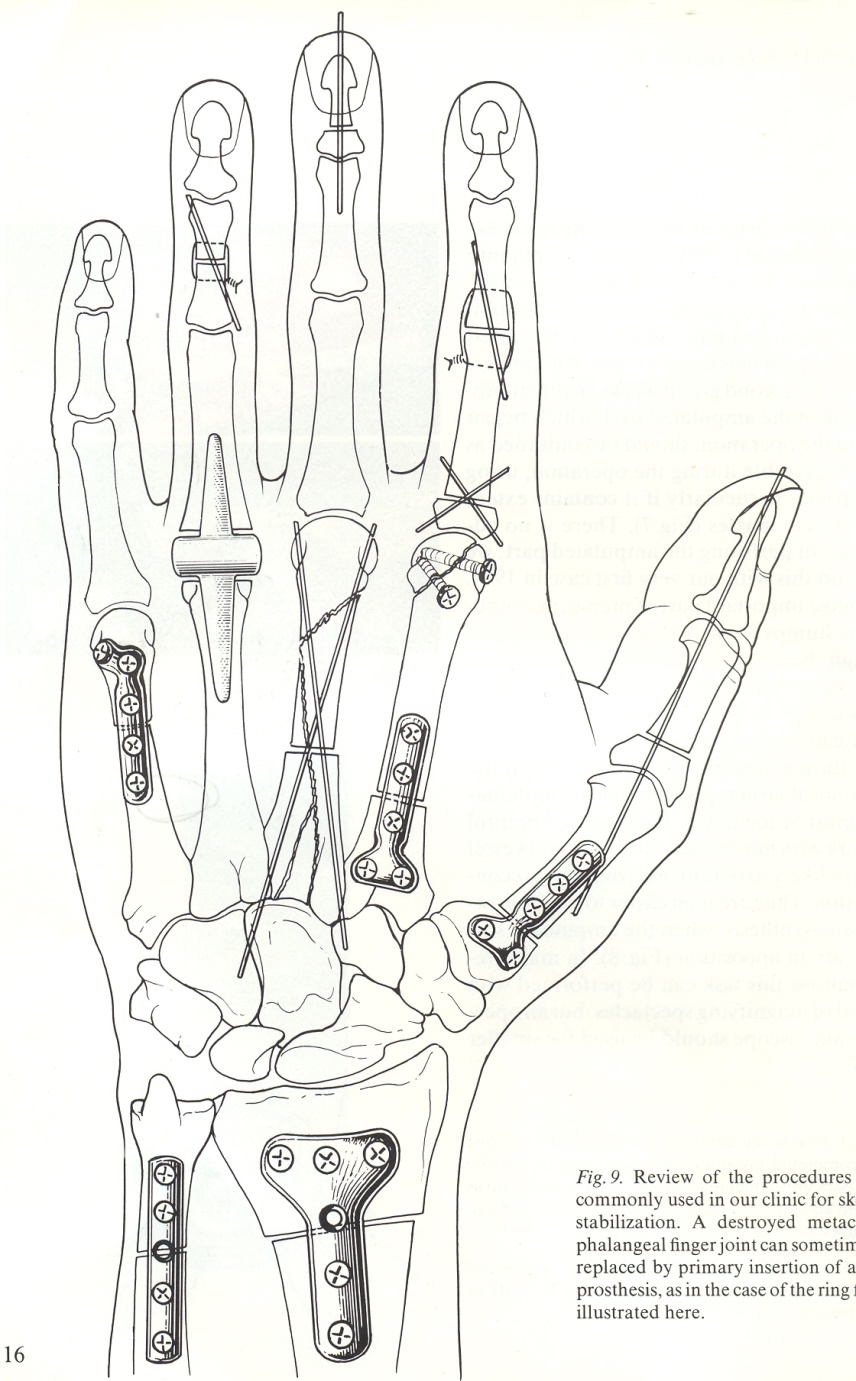 Postoperative control
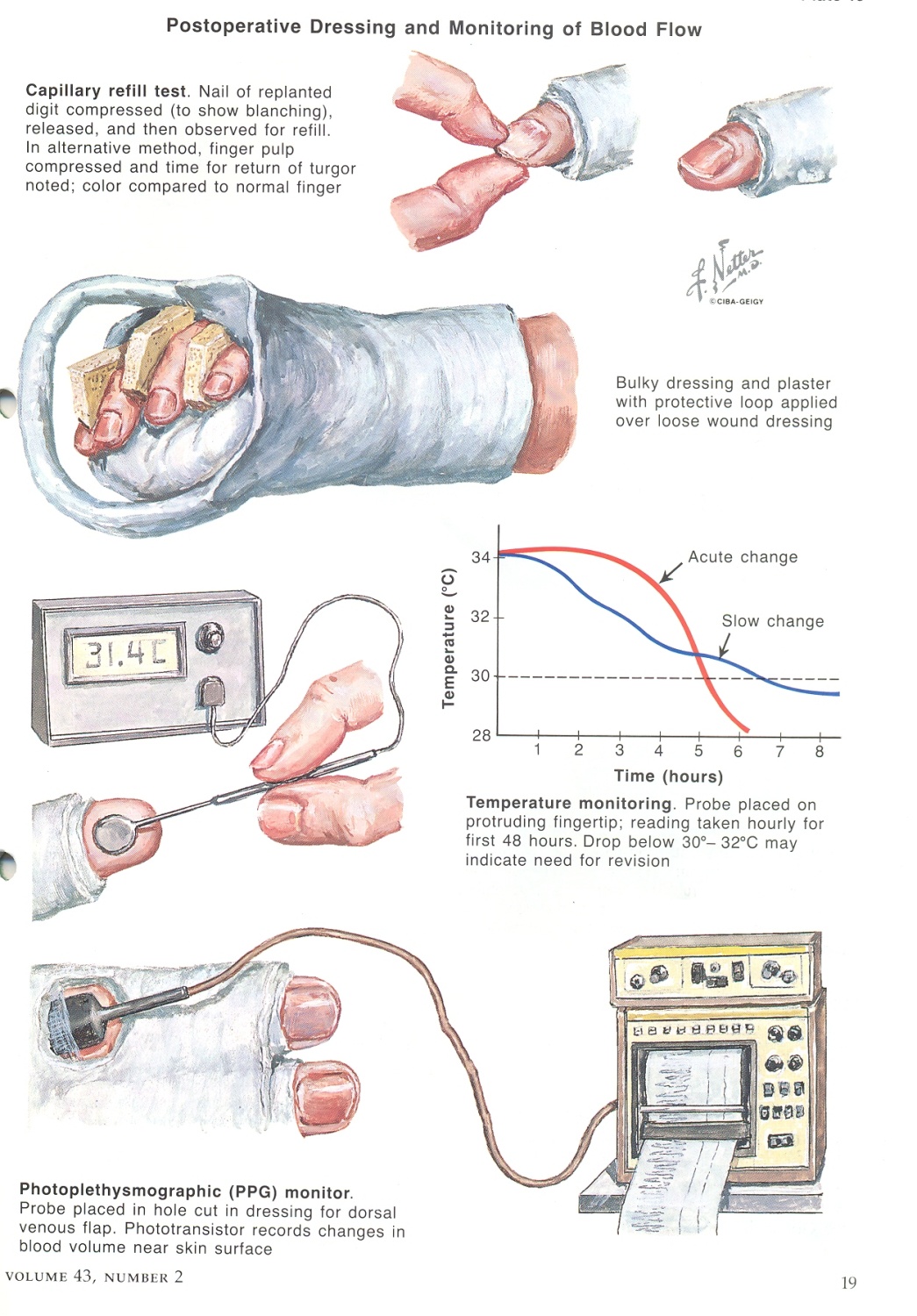 Replantation-Early physical therapy
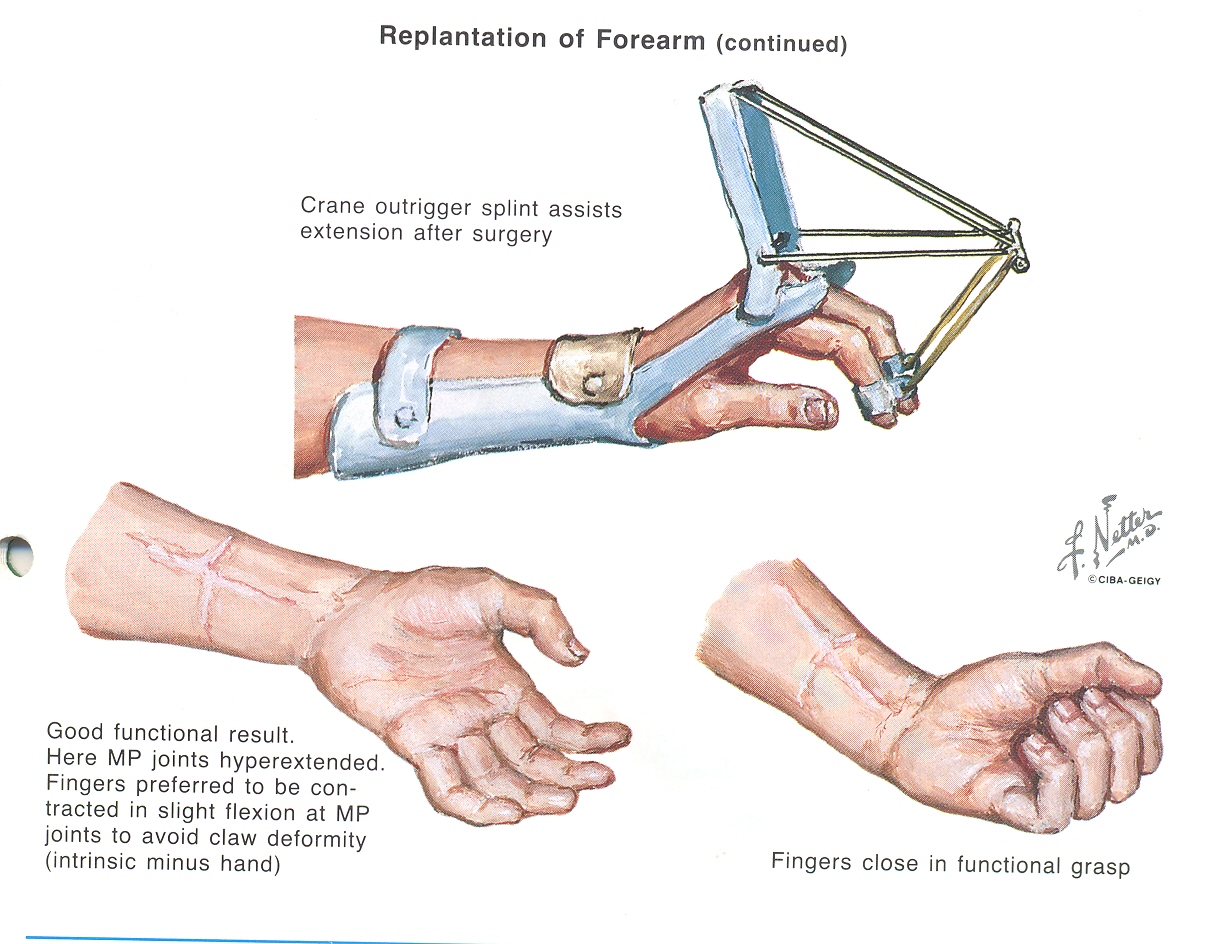 Replantation
Post operative period
   Complications:
      	 	-   early complications
        		-   late complications
  Postoperative compartment syndrome
	(Timely fasciotomy)
  Static and dynamic imobilisation
  Physical therapy and rehabilitation
 
Secondary operations
Secondary operations
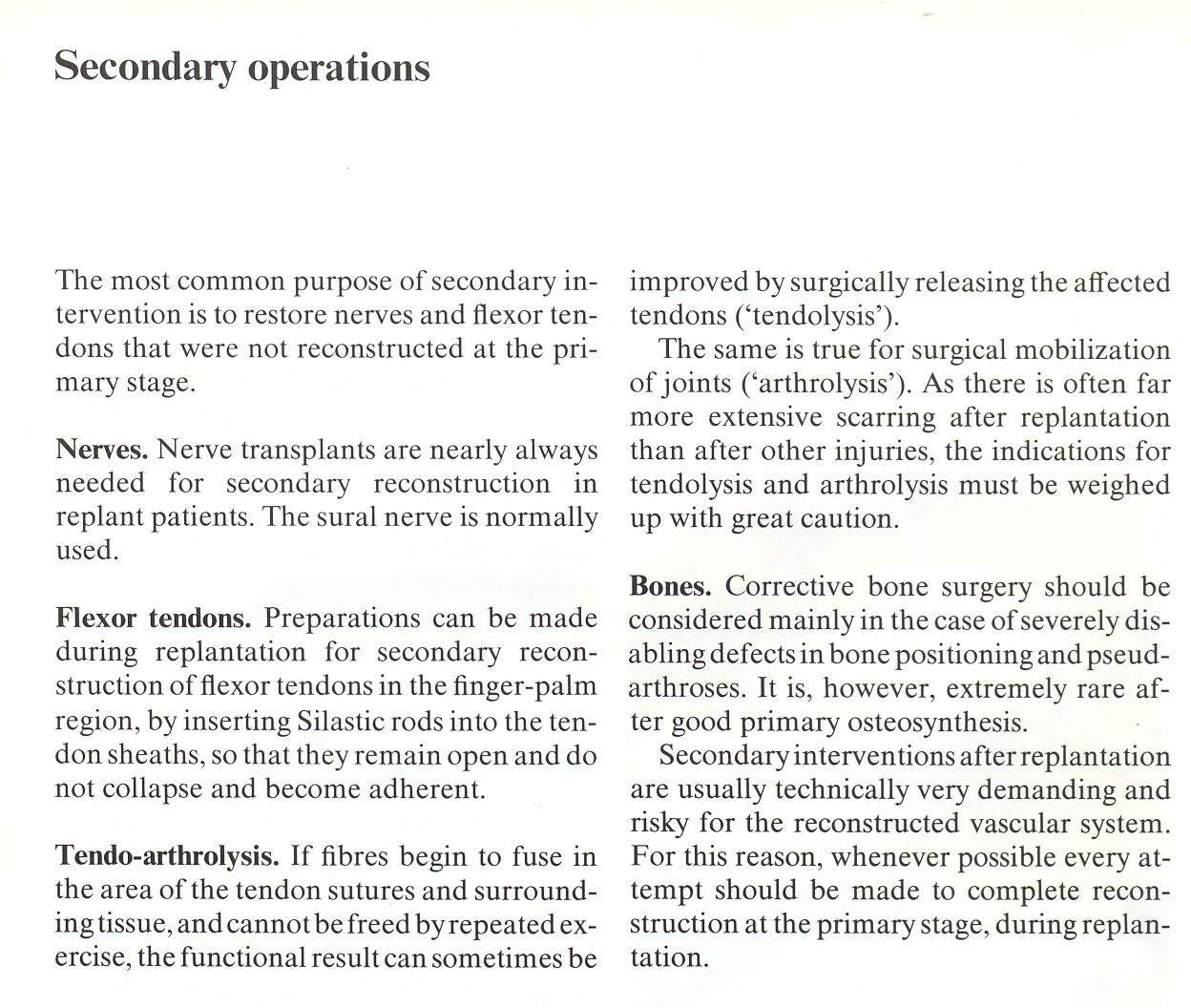 Compartment syndrome of the forearm
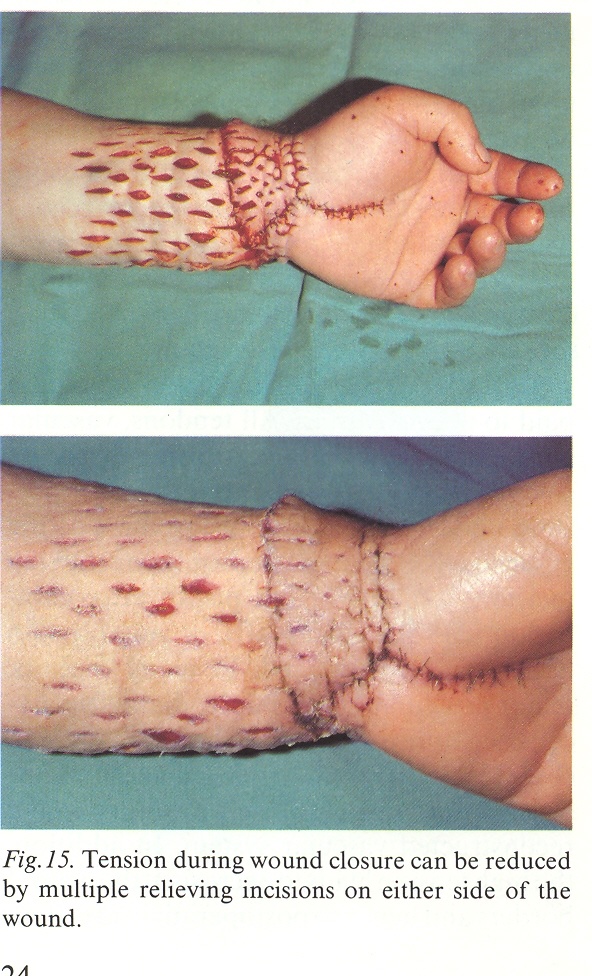 Complication
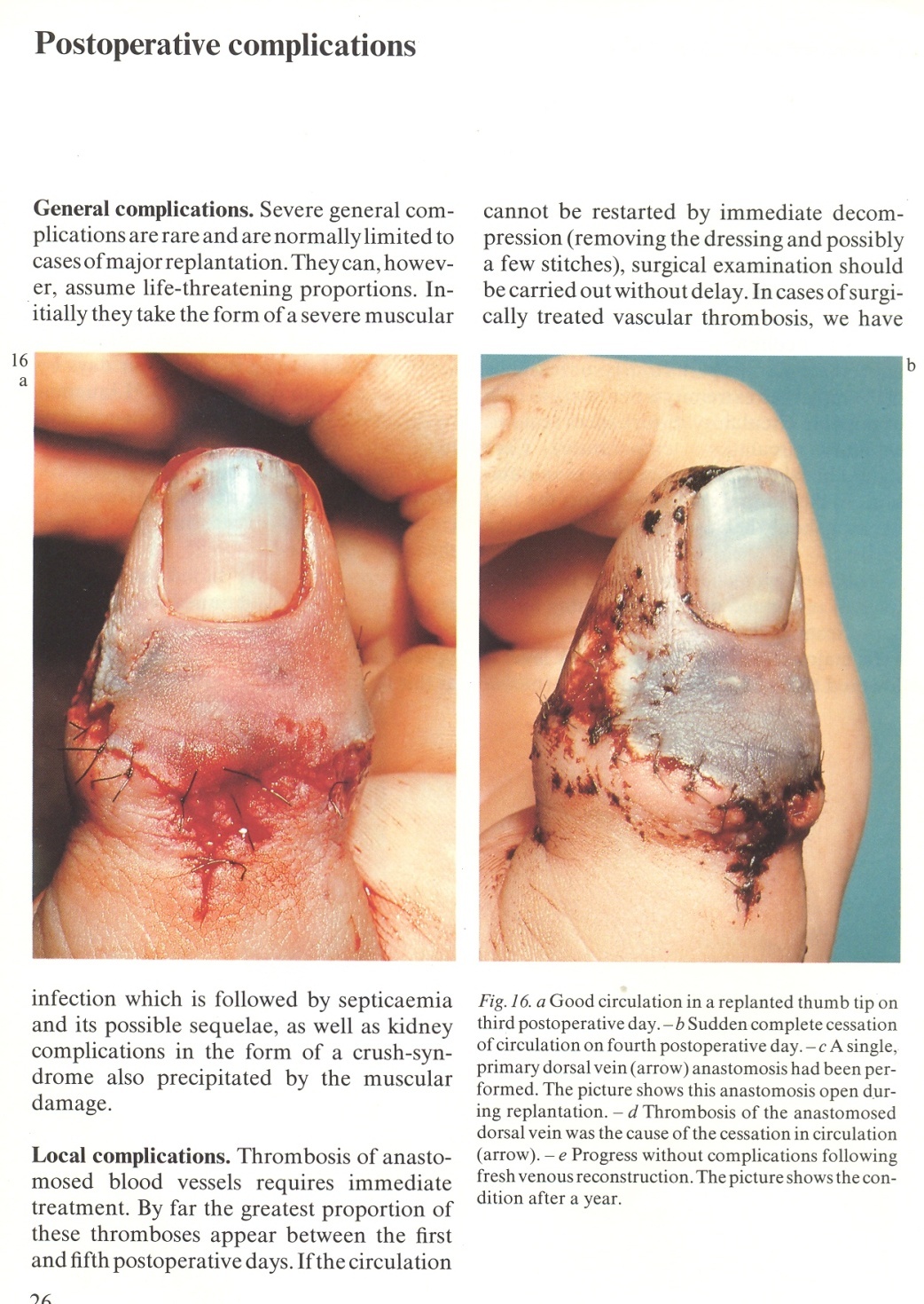 Forearm amputation
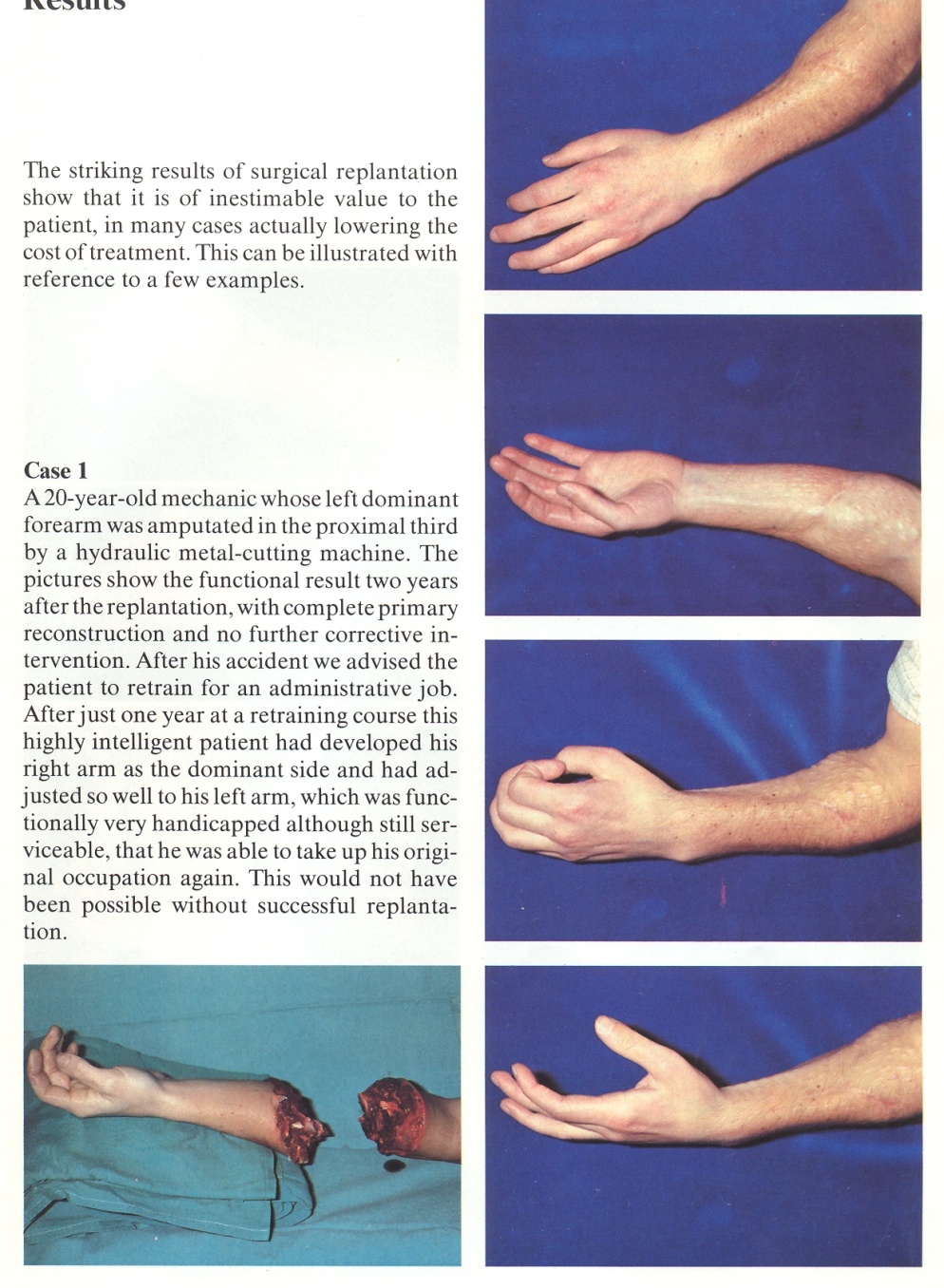 Distal forearm amputation
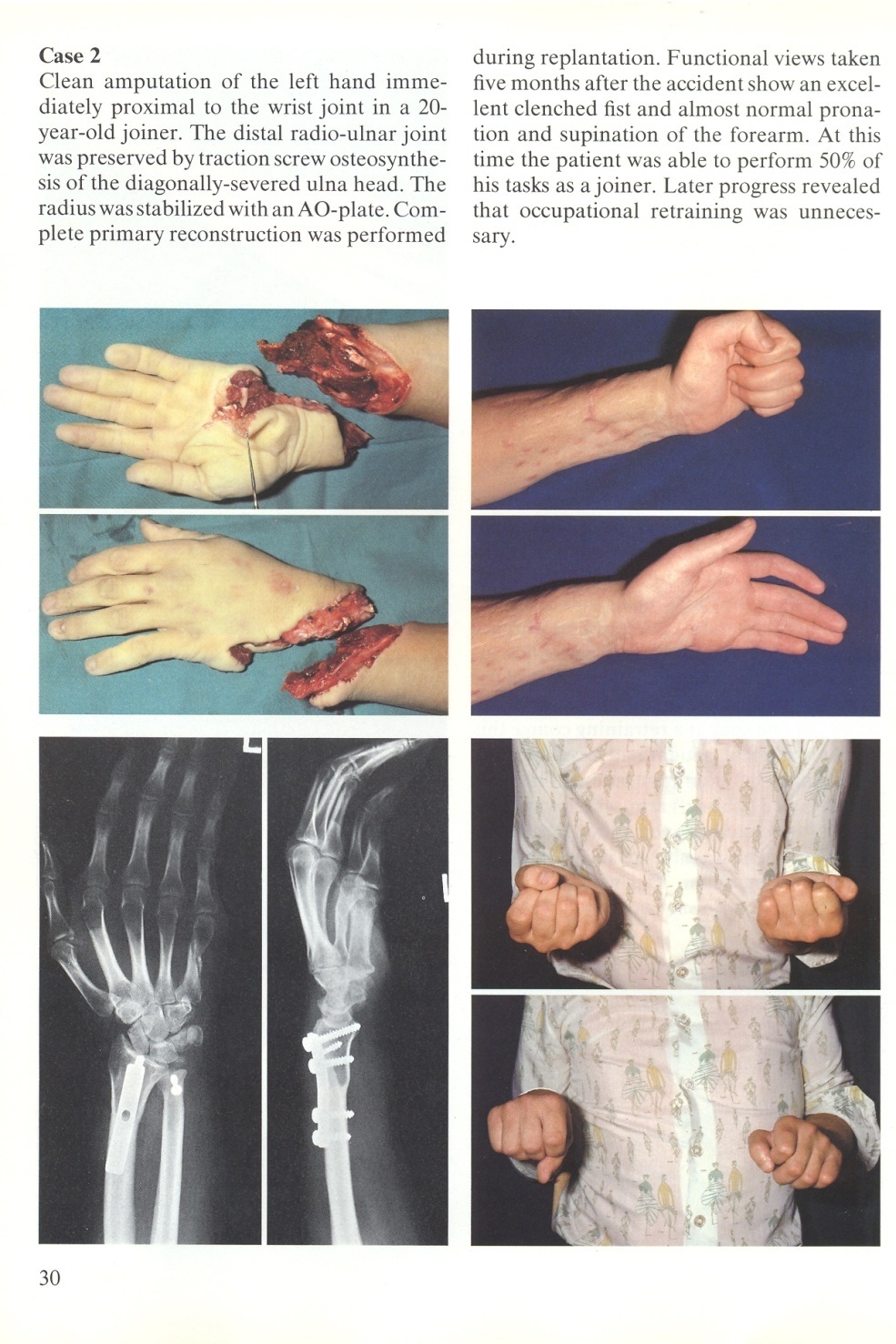 Radiocarpal amputation
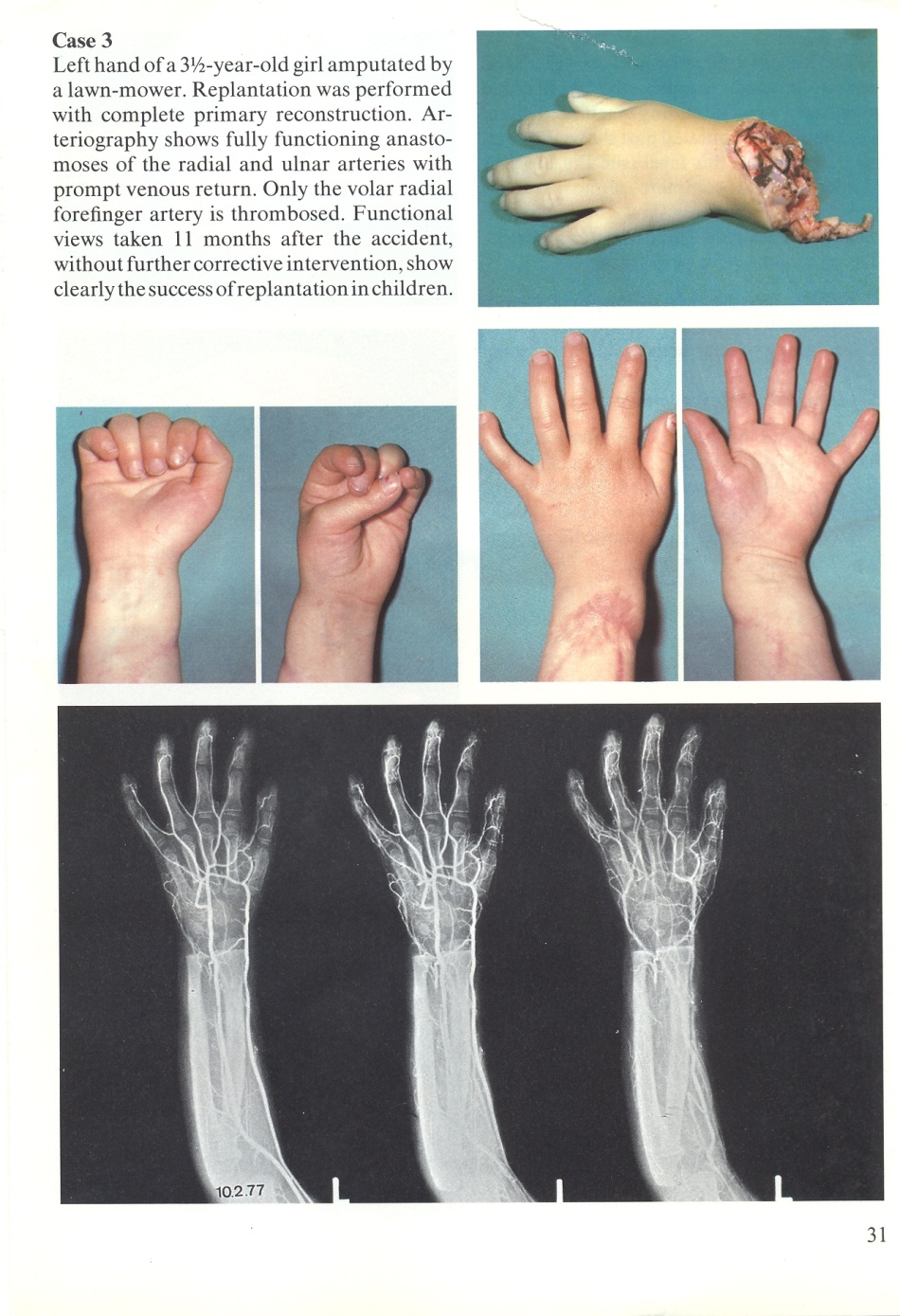 Radiocarpal amputation
Forearm amputation
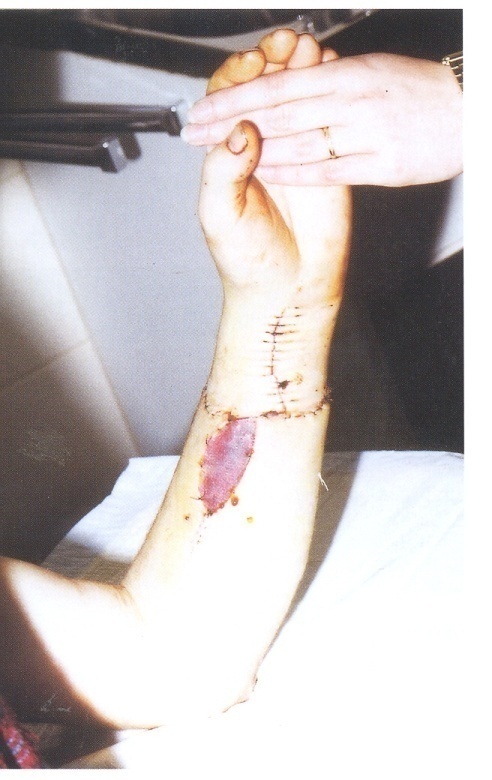 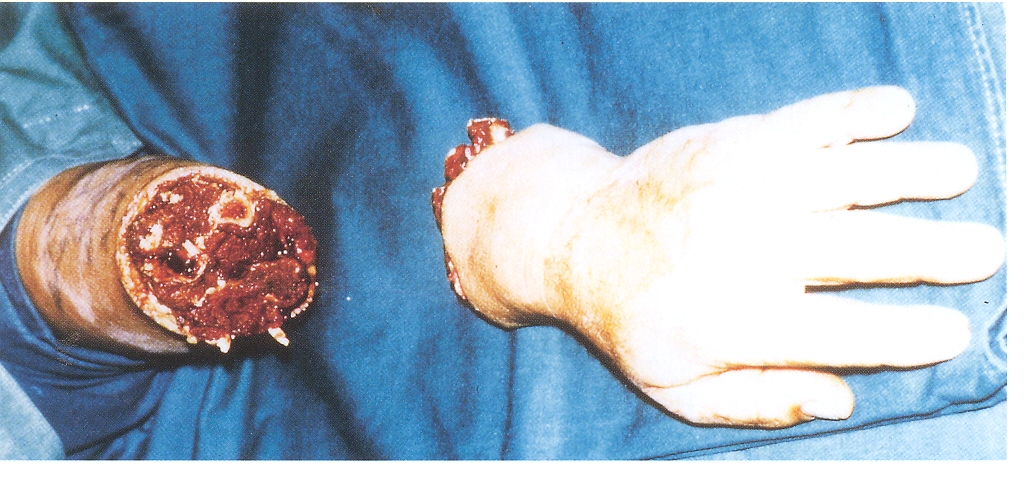 Radiocarpal amputation
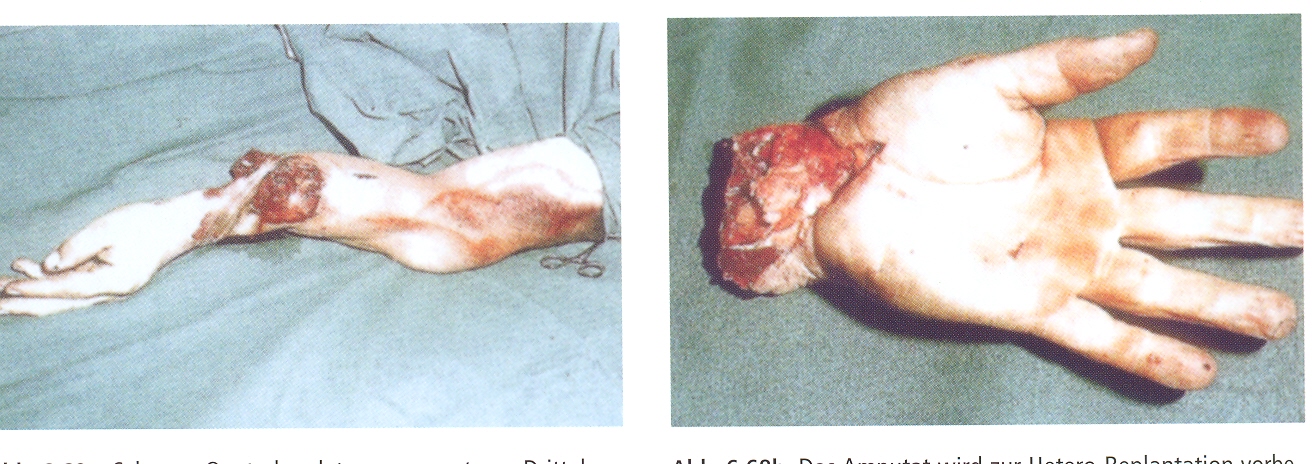 Marko implant
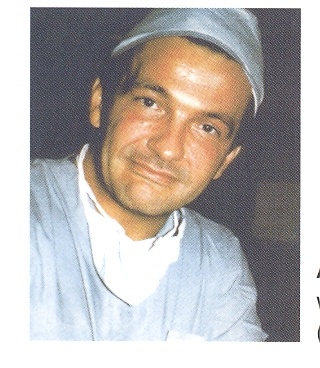 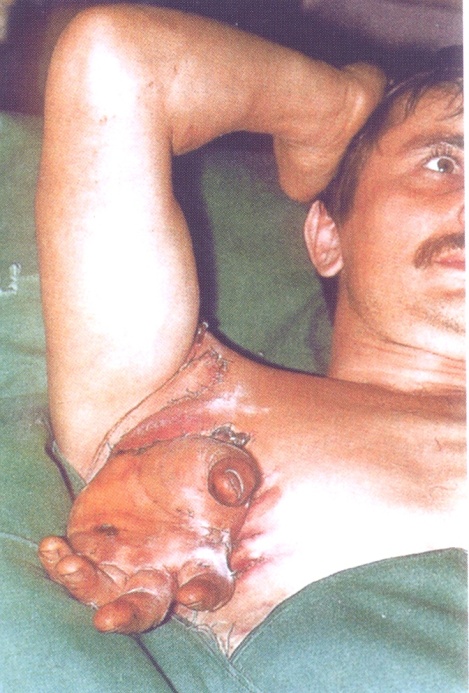 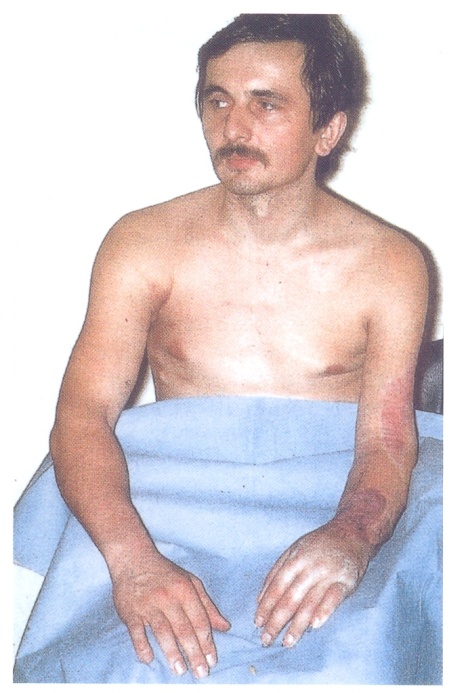 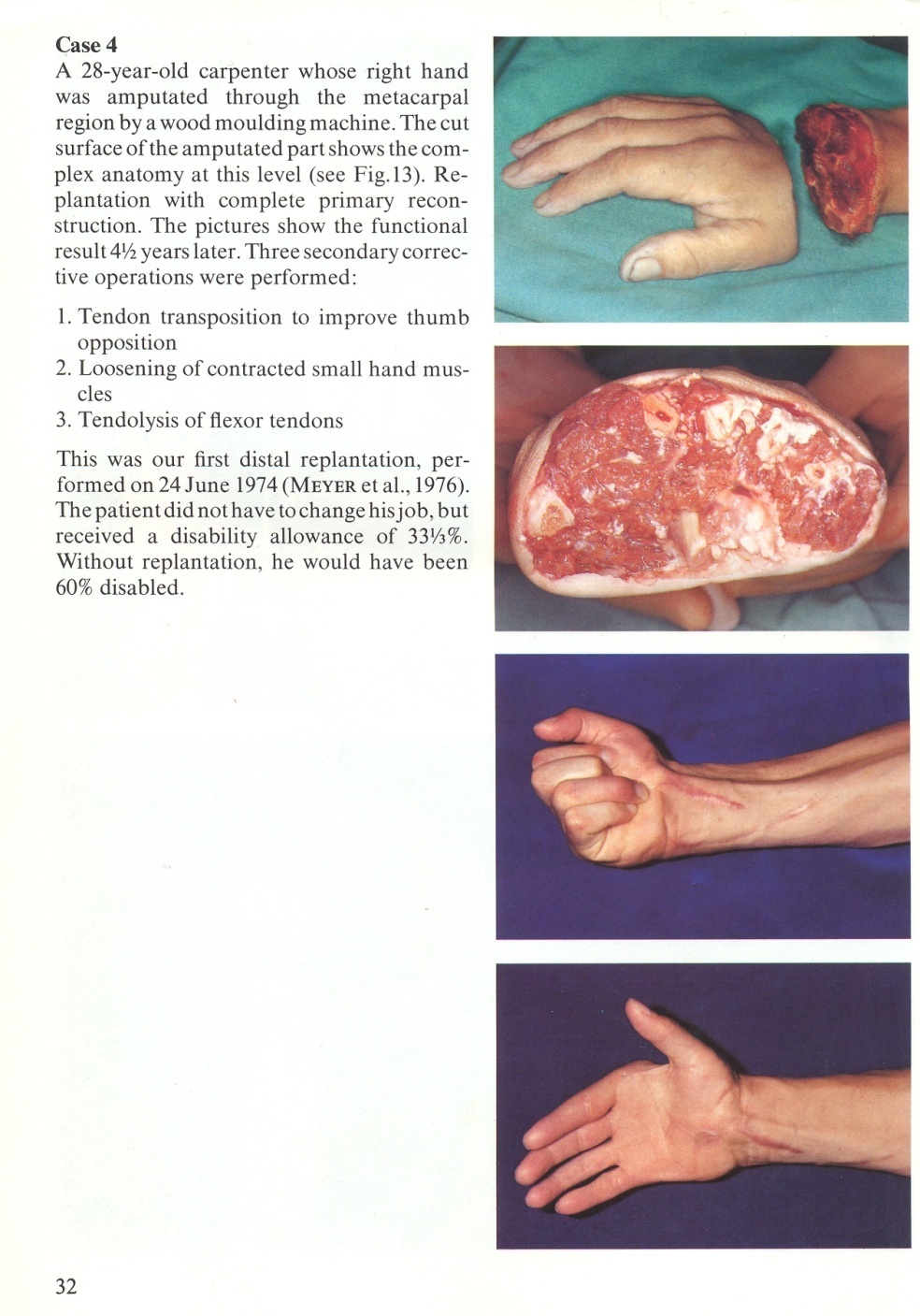 Transmetacarpal amputation
Transmetacarpal amputation
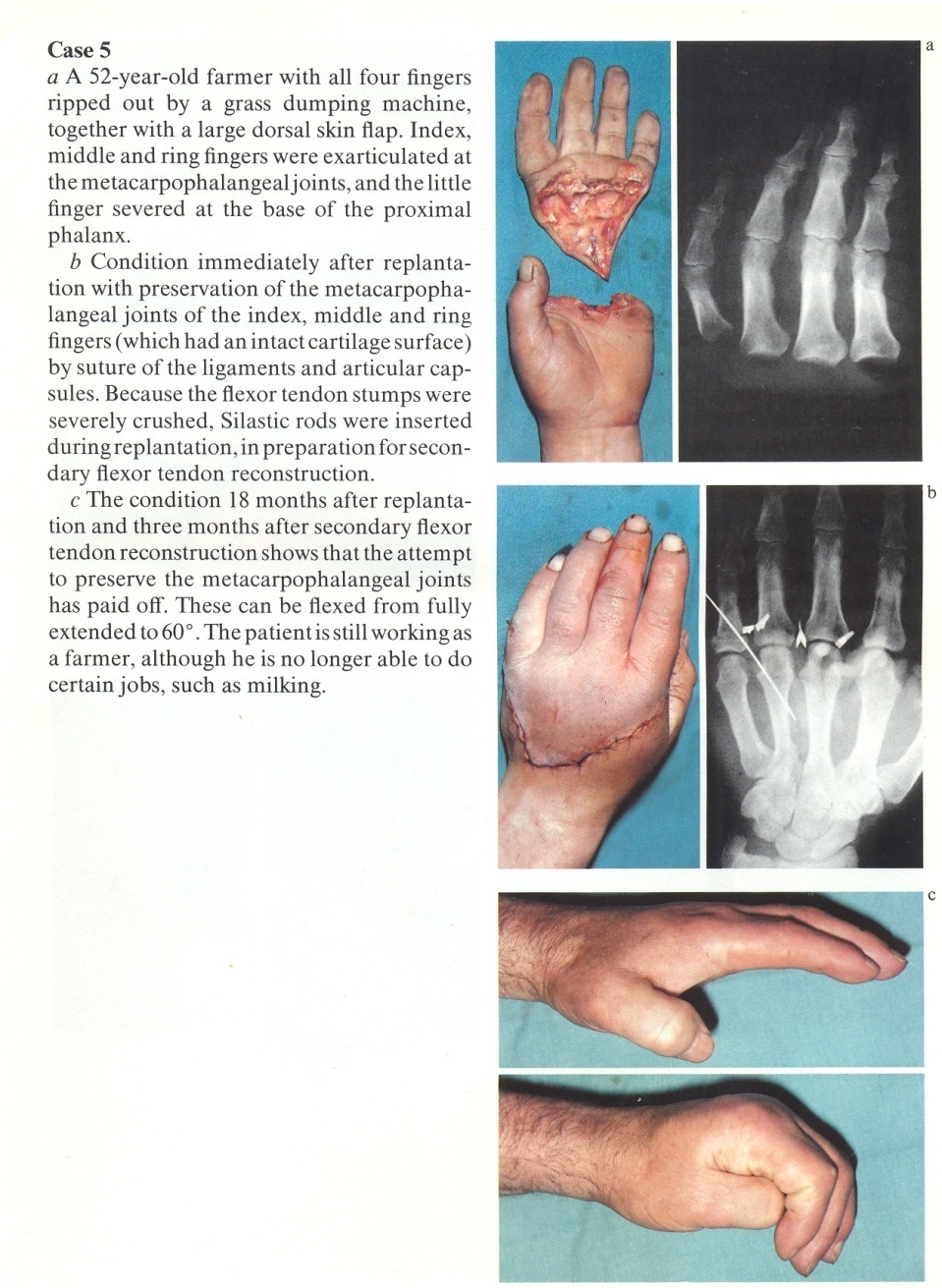 Thumb amputation
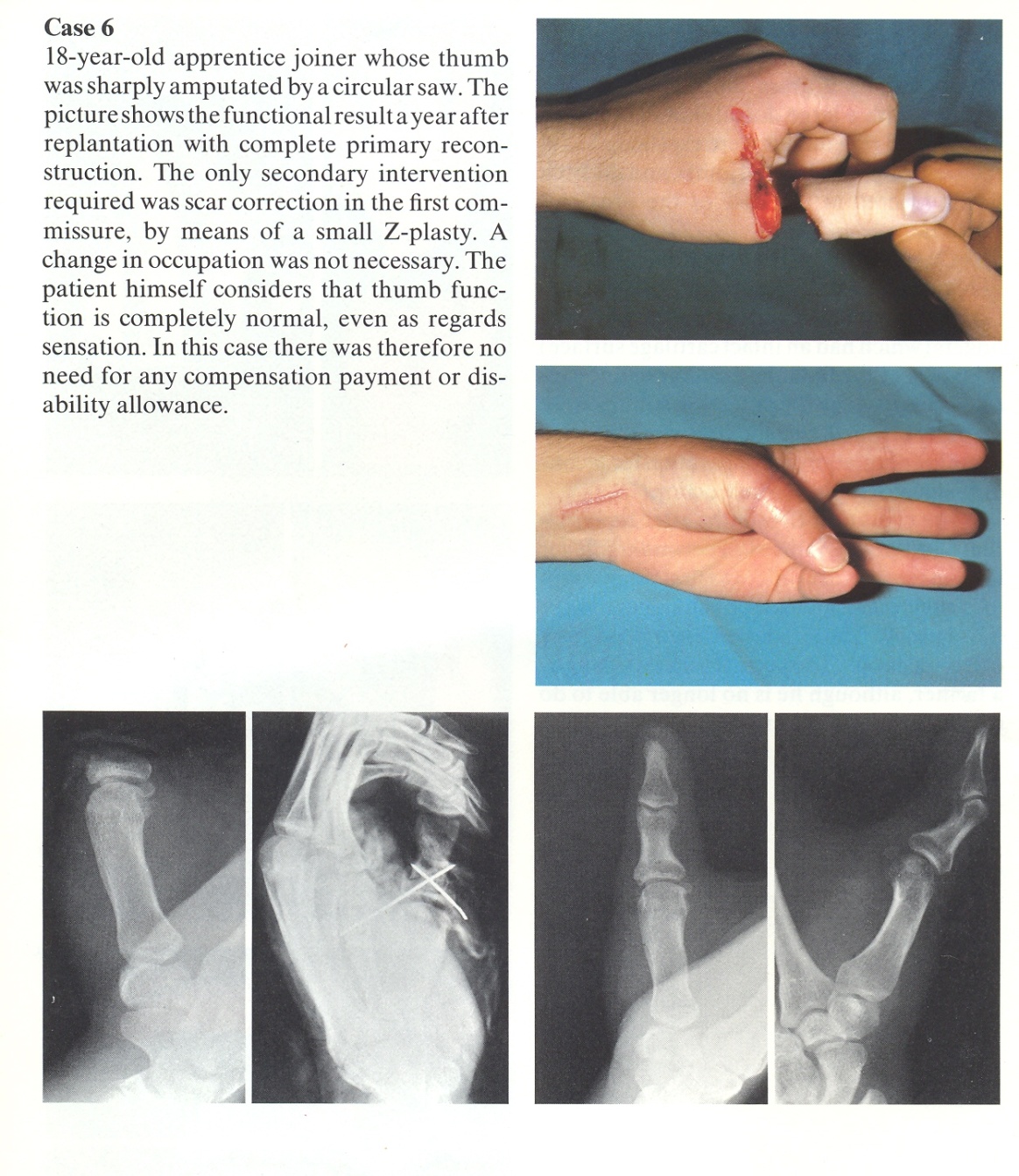 Thumb amputation-Interponat
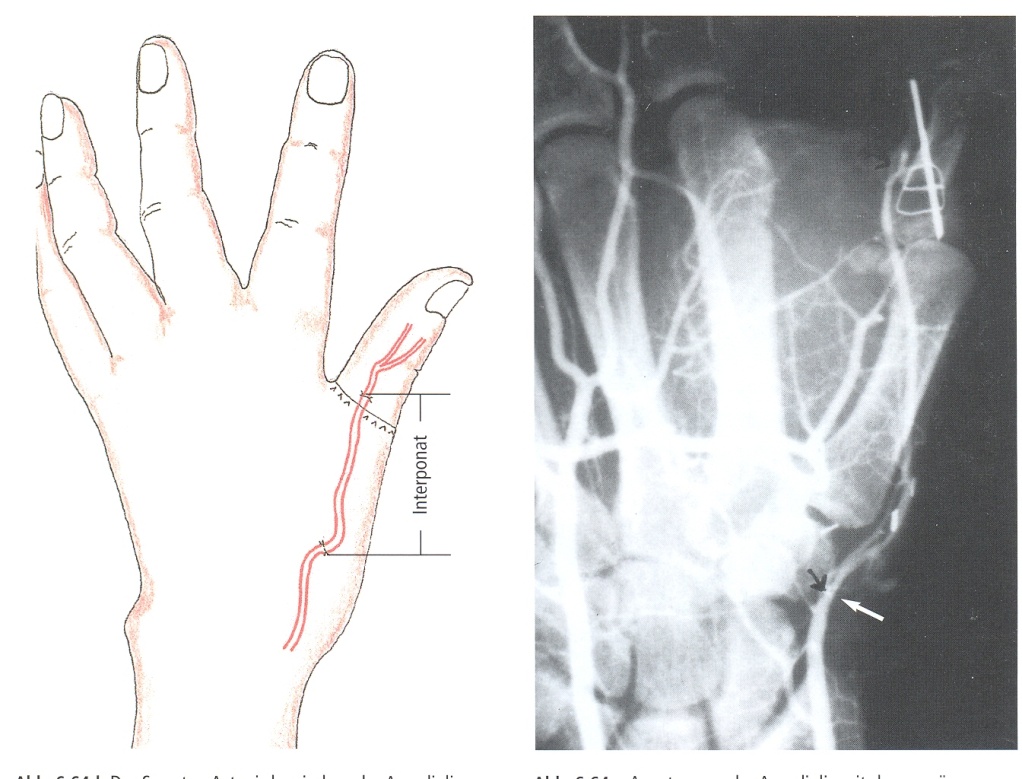 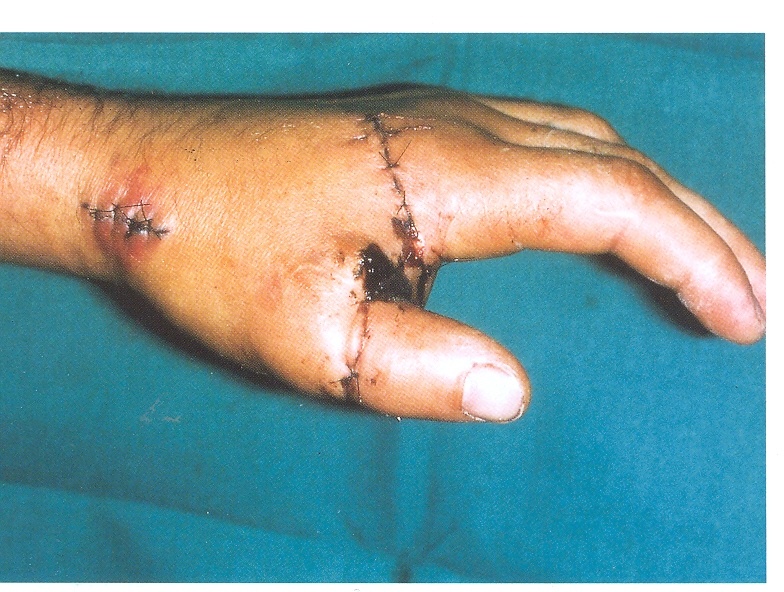 Thumb amputation- K.I.
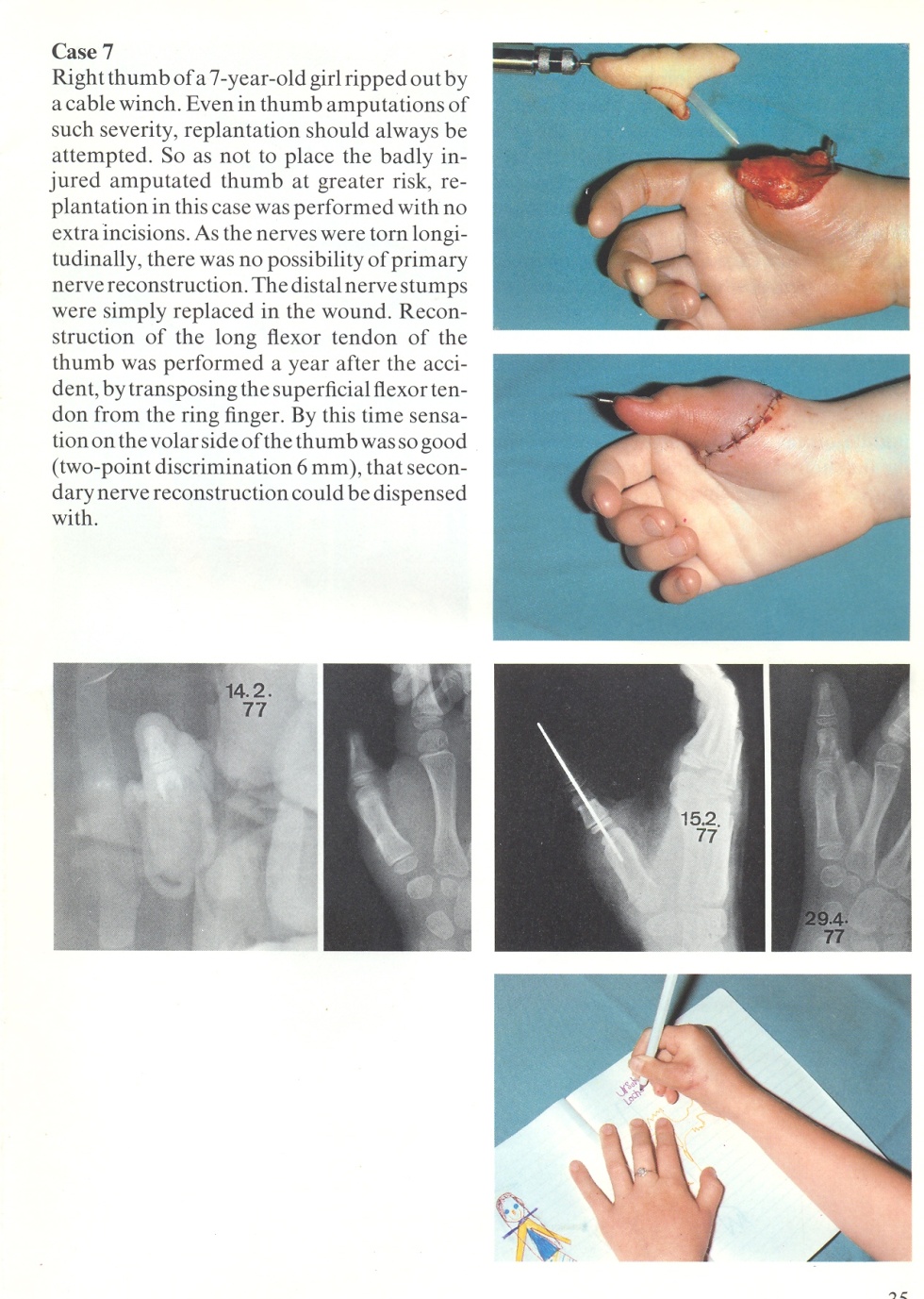 Thumb amputation
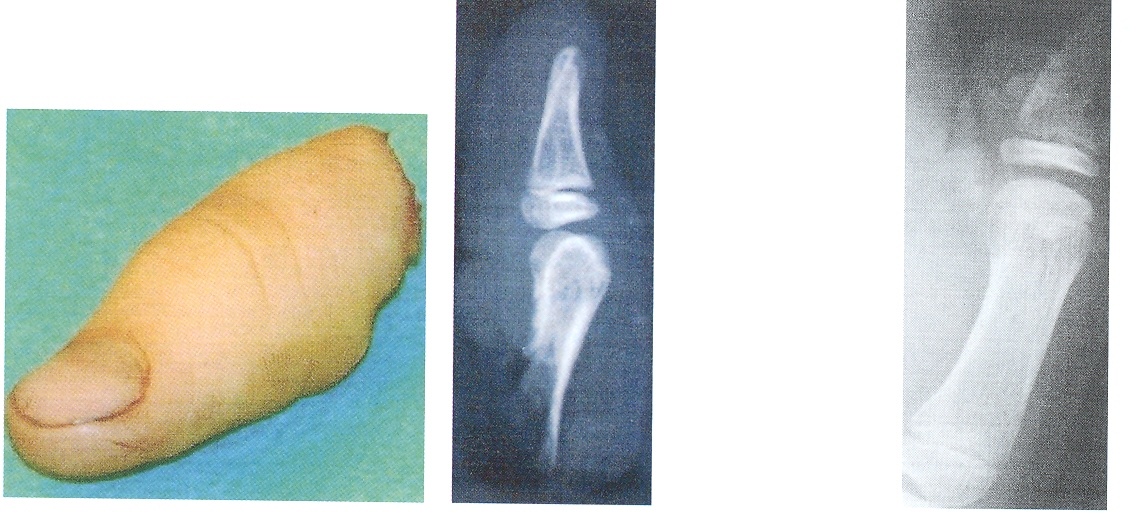 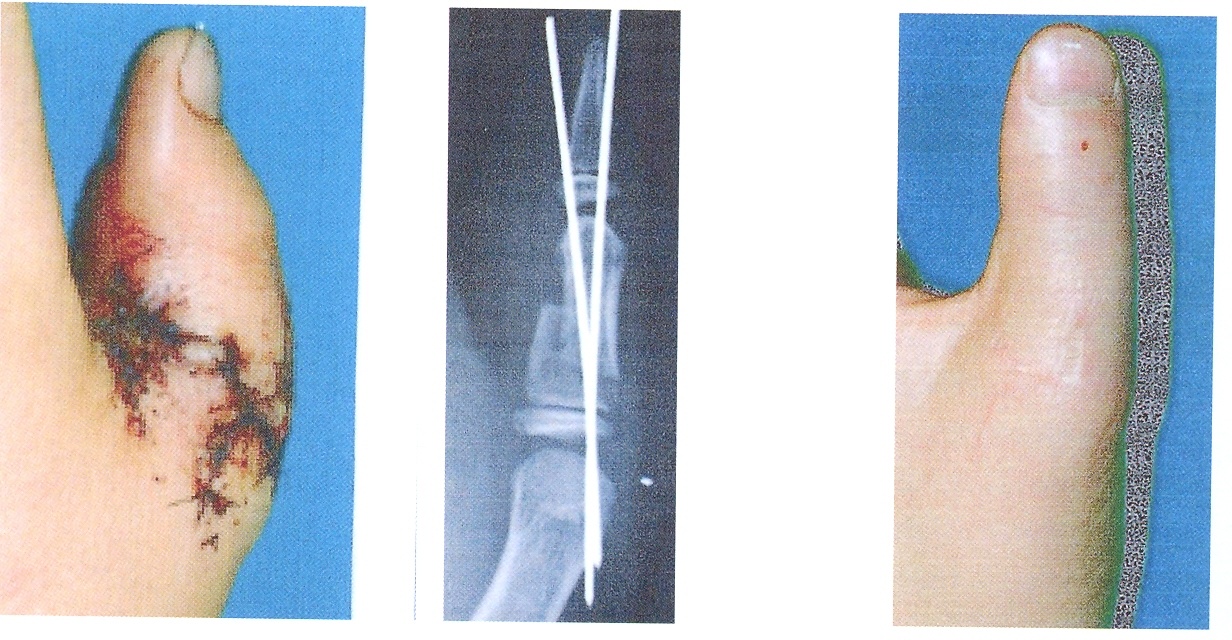 Amputation of  two fingers
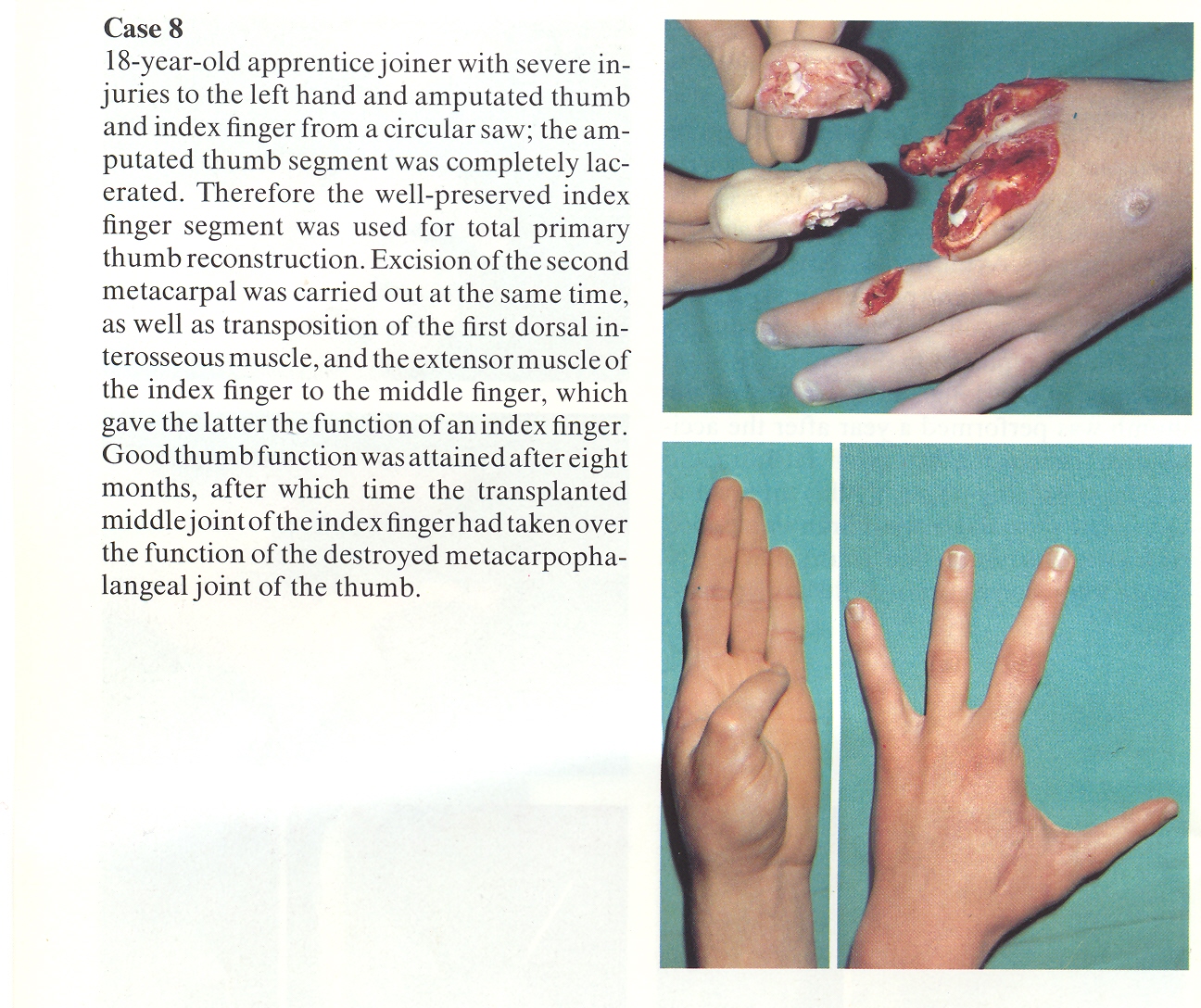 Amputation of two fingers
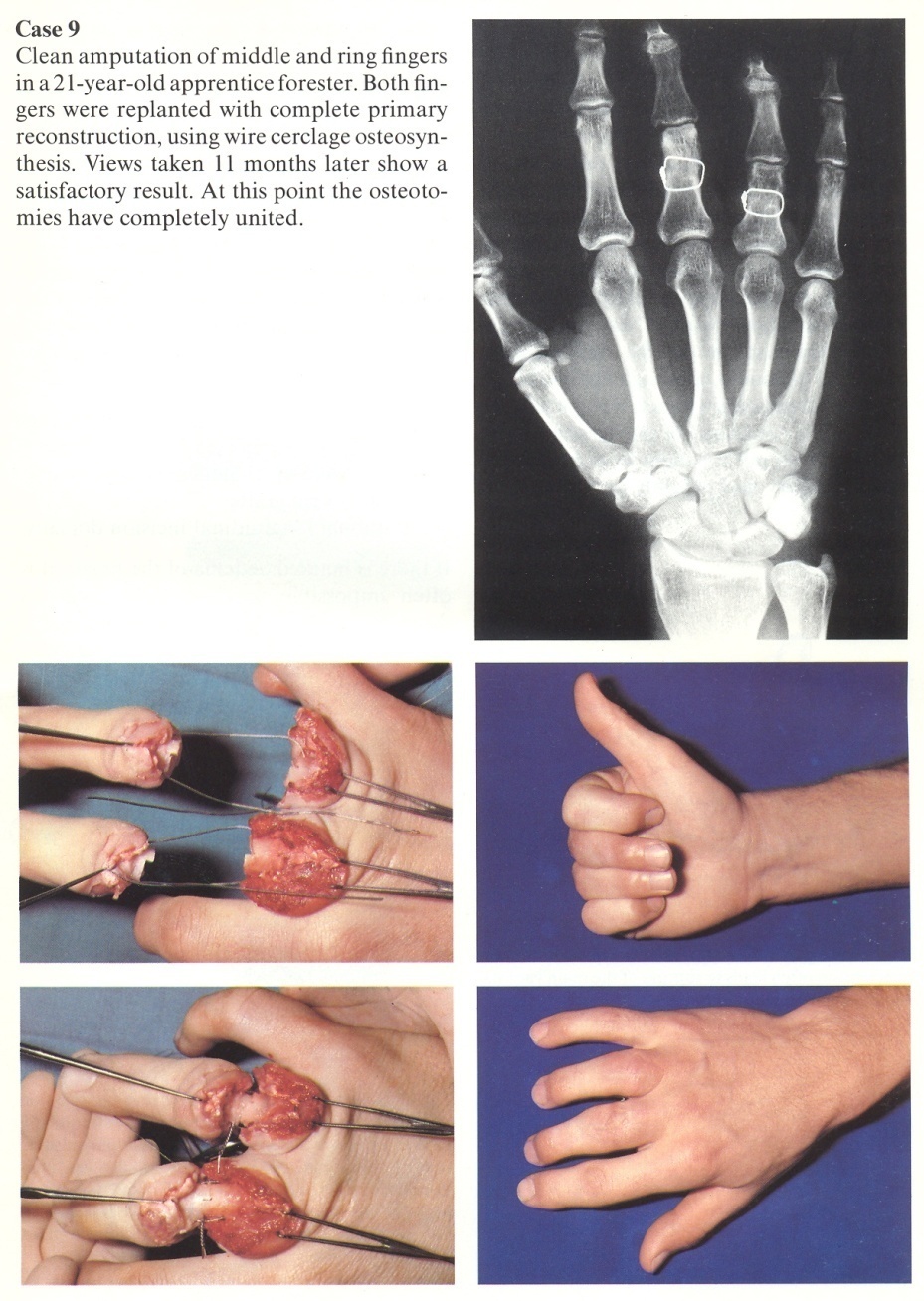 Two fingers amputation
Avulsion injury
Avulsion injury
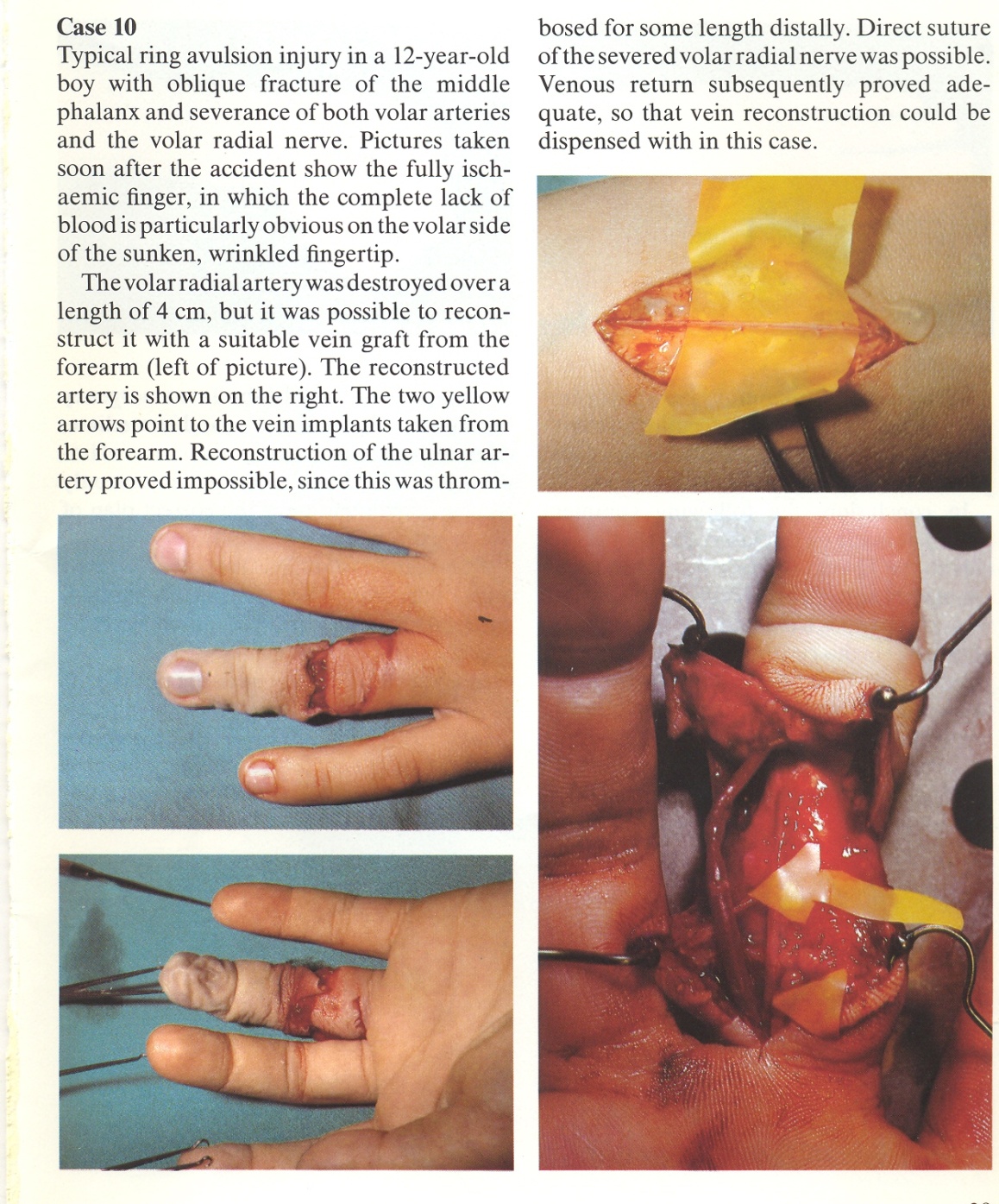 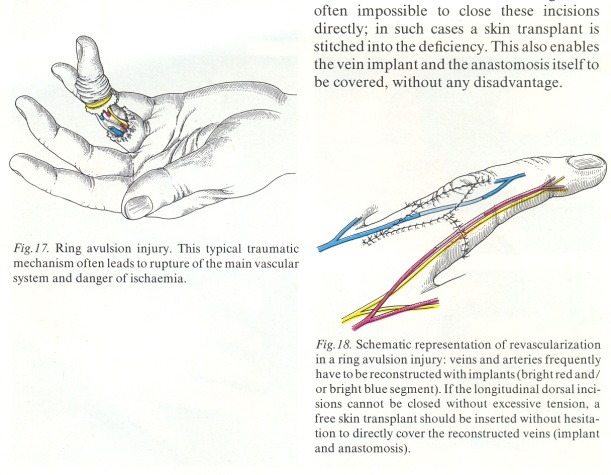 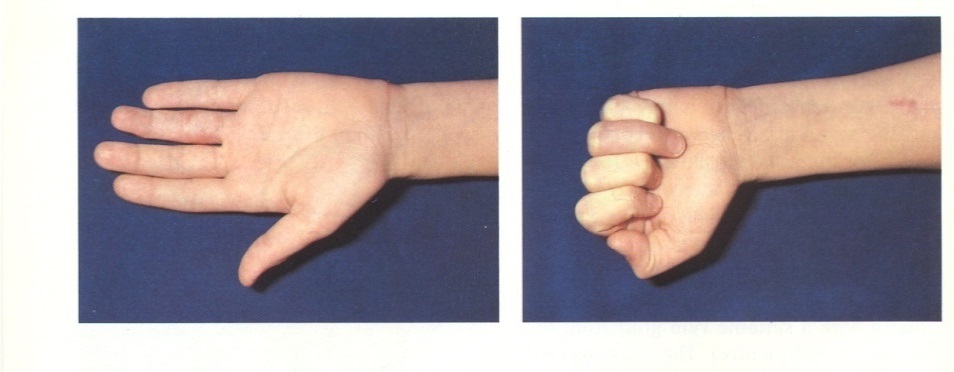 Results
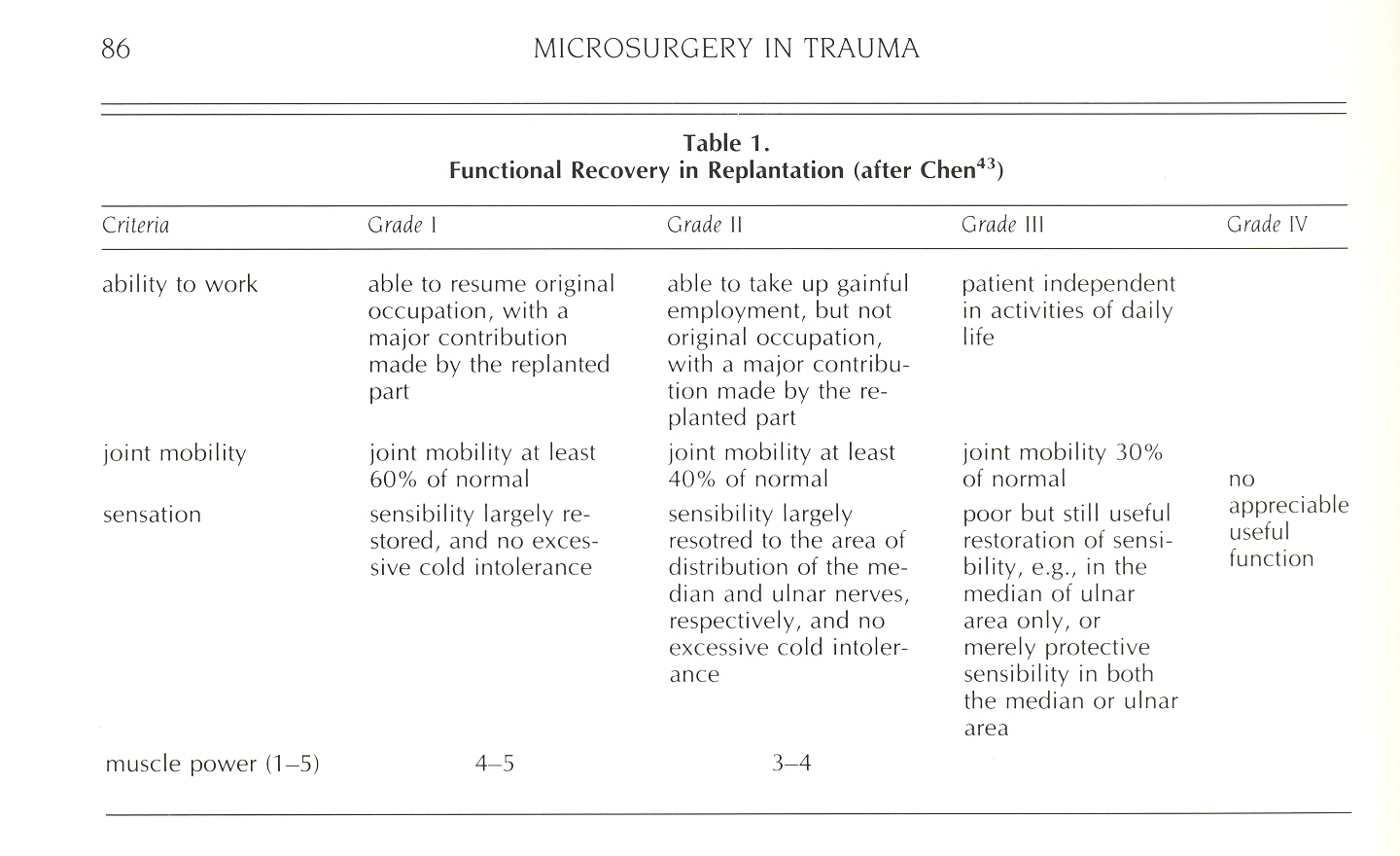